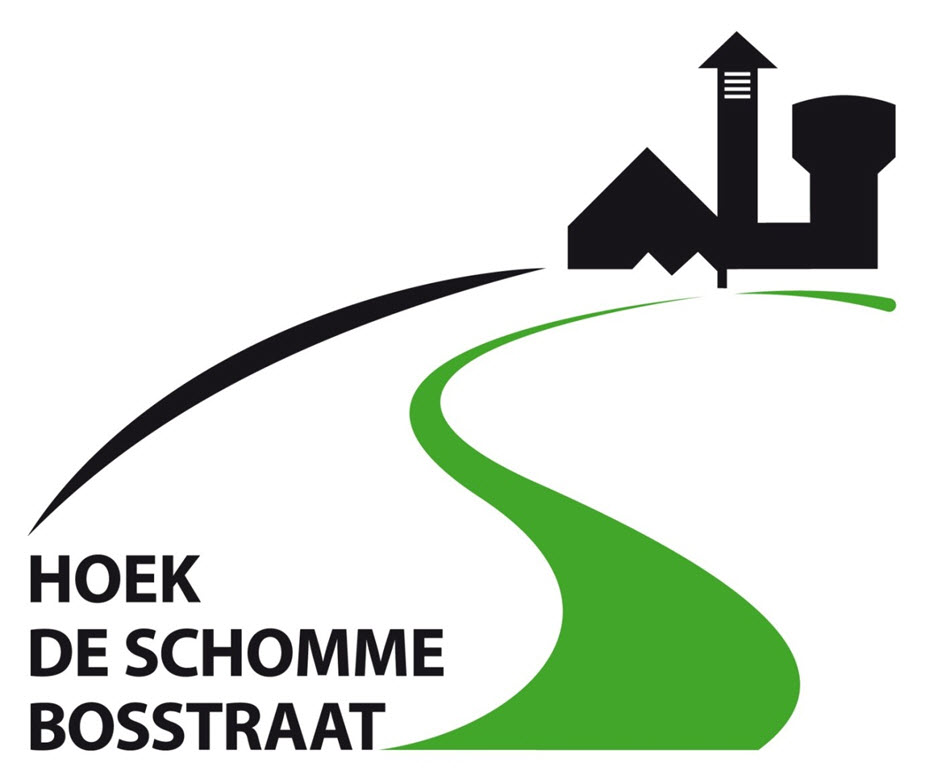 Wijkraad
2022-10-12
Wijkraad  20221012
1
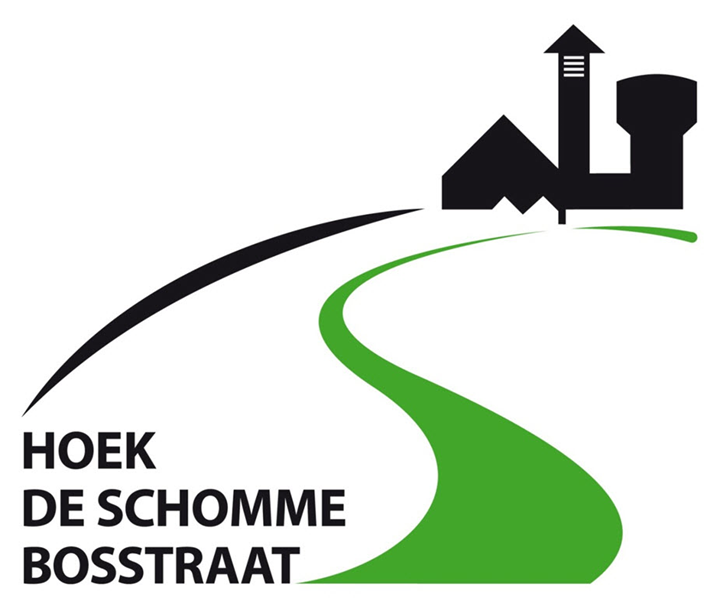 Agenda - Planning
1. De wakkere burger  (Wim)						30’	19u30 – 20u00
2. Project St Catharina kerk: Toelichting & stand van zaken   (Tamara, Sven)	20’	20u00 – 20u20
3. De Schorre     (Kathleen, Kris)					20’	20u20 – 20u40
  	Voorstelling nieuwe directeur, Agenda, Werken (speeltuin, cafetaria) 
4. Verondieping deelgebied 2:  Stand van zaken				10’	20u40 – 20u50

============== PAUZE =================================================================

5. Werken in de wijk 
6. Burgerbudget 2022:  Toelichting en overzicht projecten in de wijk		10’	21u10 – 21u20
7. Wijkwandeling – Behandelde topics  			 		15’	21u20 – 21u35
8. Voorbije activiteiten in onze wijk					10’	21u35 – 21u45
9. Planning toekomstige activiteiten in onze wijk		 		10’	21u45 – 21u55
10. Varia						 		15’	21u55 – 22u10
Wijkraad  20221012
2
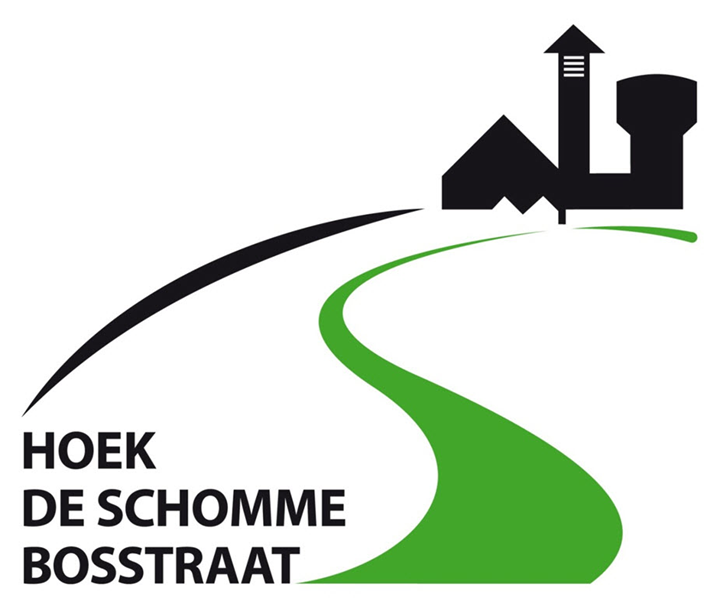 1. De Wakkere Burger
Wim Van Roy
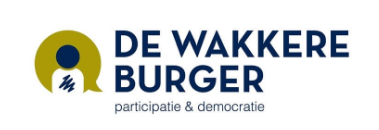 Wijkraad  20221012
3
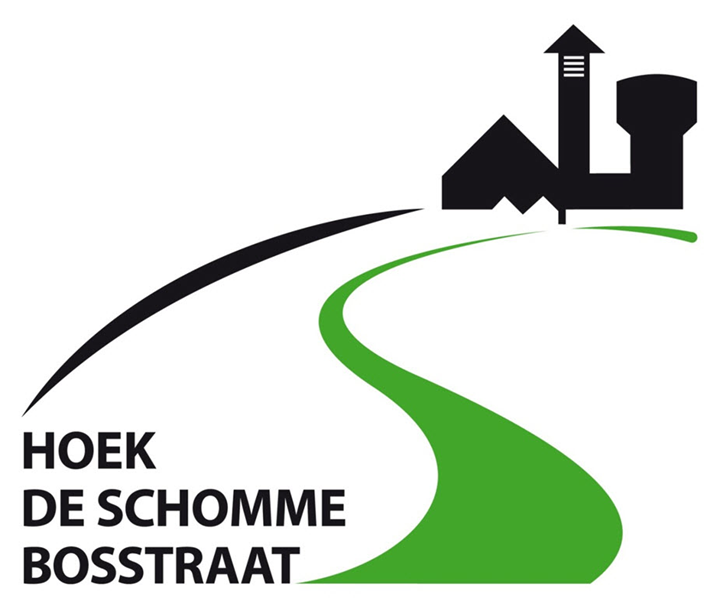 2. Project St. Catharina kerk
https://helpendehandjes.be/
Wij, Tamara Nolens en Sven Van de Velde zijn de trotse ouders van Tomeo en Oa. Oa heeft het zeldzaam syndroom SYNGAP1 en zal nooit zelfstandig kunnen wonen. We gaan deze uitdaging dan ook positief aanpakken door een project te verwezenlijken waar onze dochter en andere mensen met een beperking een thuis, een werkplek en een stukje geluk in de maatschappij kunnen innemen.
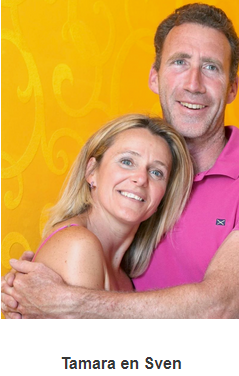 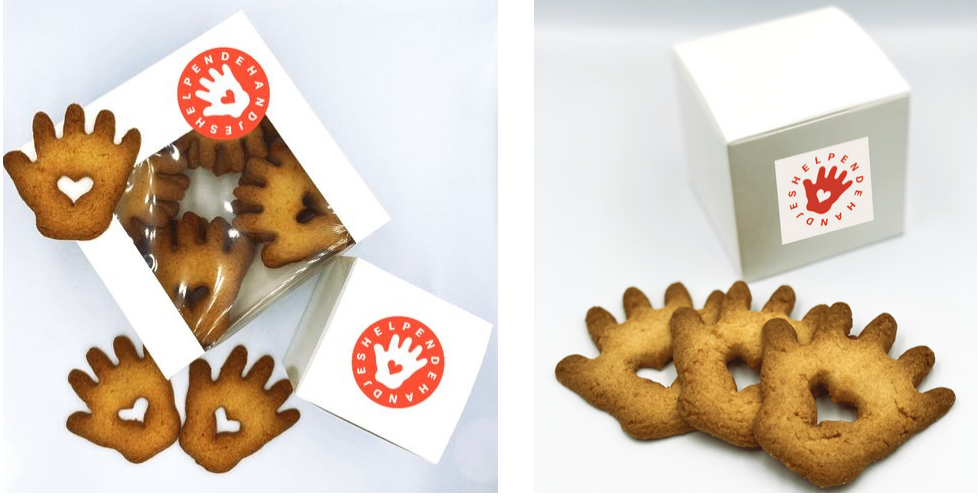 Wijkraad  20221012
4
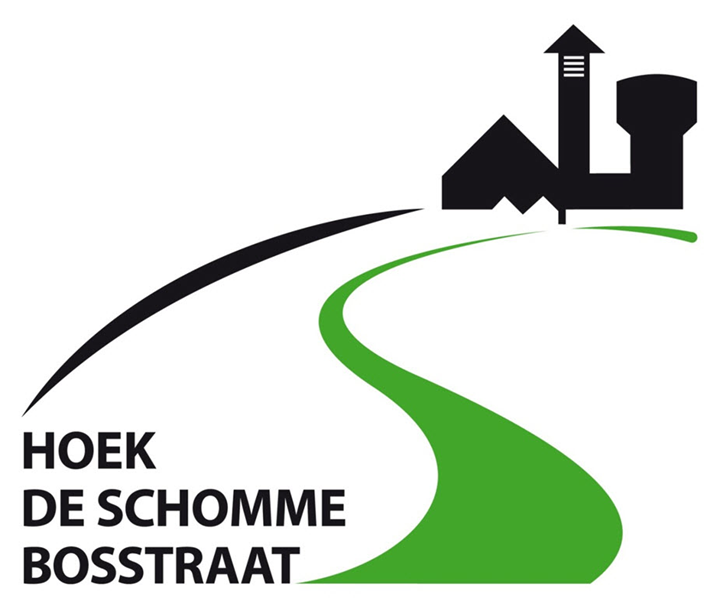 3. De Schorre
Wijkraad  20221012
5
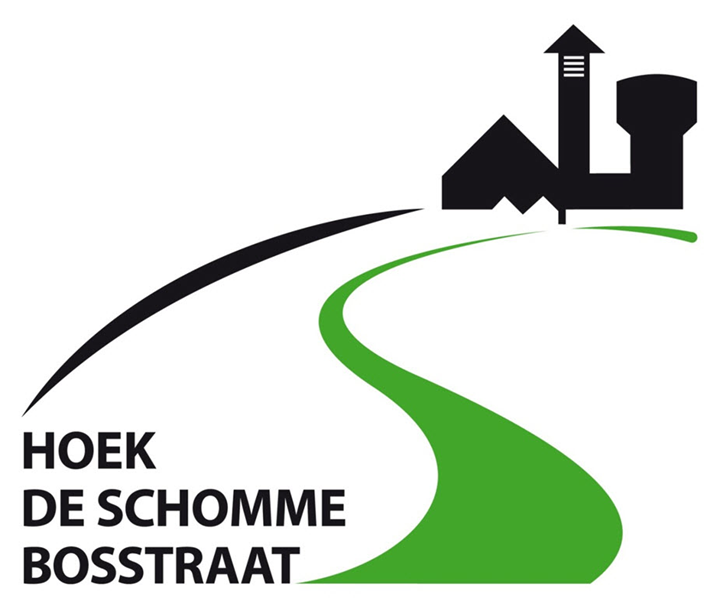 4. Verondieping – Deelgebied 2
Stuurgroep
https://kleiputtenterhagen.be/news_items
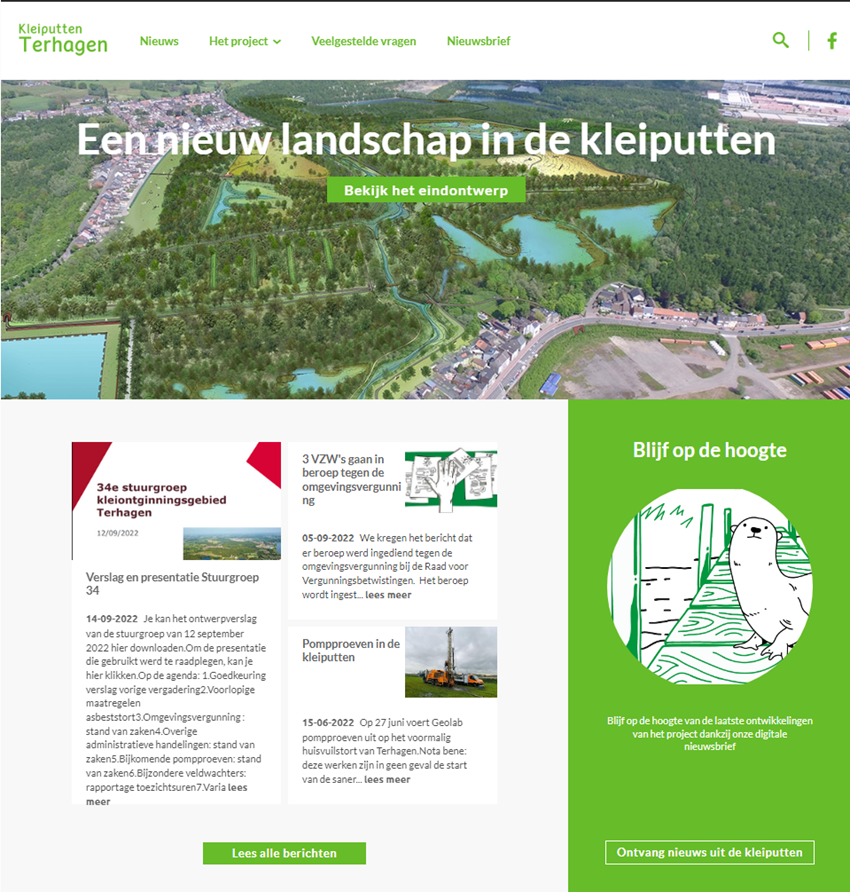 Wie maakt deel uit van de stuurgroep:
Provincie
De Vlaamse Waterweg
Gemeente Rumst
Gemeente Boom
Lantis
Na participatiemoment toegevoegd:
Actief Terhagen
Wijkraad Bosstraat – Hoek - Schomme
Doel: 
Maandelijkse rapportering stand van zaken.
Verdere planning.
Actiepunten.
Wijkraad  20221012
6
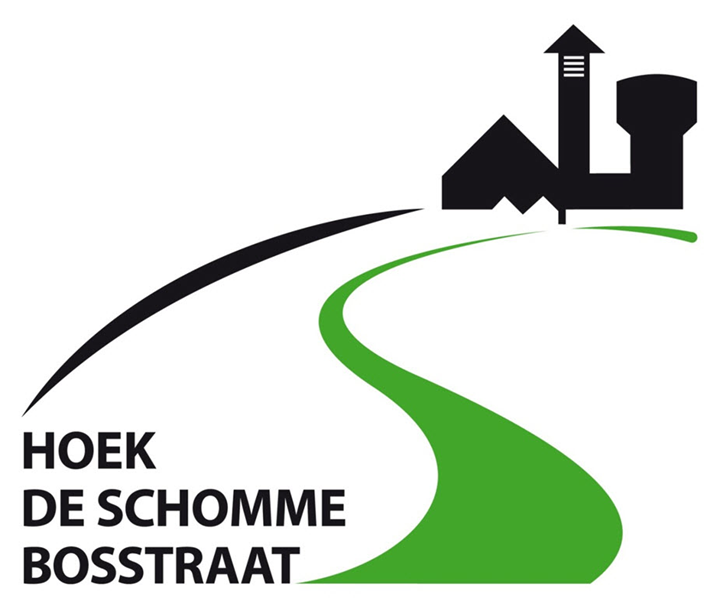 4. Verondieping – Deelgebied 2
Stuurgroep
Regelmatige controles asbeststort (vnl. na storm)
9/05/22: Halfjaarlijkse controle bodemsaneringsdeskundige, VWW en OVAM.
Volledigheidshalve: alle ingepakte asbestsecties zijn inderdaad nog degelijk afgedekt. Er zijn wel – zoals steeds gesteld - op niet toegankelijke plaatsen dagzomende asbestresten. Maar daarvan stelde de bodemsaneringsdeskundige voorheen reeds vast dat ze geen gevaar vormden voor de volksgezondheid mits deze plaatsen niet betreden worden. 
Openbaar onderzoek omgevingsvergunning: 25/11/21 – 24/12/21:    Rumst: 1019 bezwaren,  Boom:  857 bezwaren
BodemSaneringsProject als volledig en ontvankelijk verklaard door OVAM  (28/02/22).
Aanpassing boscompensatie: basisdossier vermeld 38,03ha, volgens ANB: 44,68ha   (16/03/22)
Beslissing minister:
Administratieve lus.
Hernieuwd openbaar onderzoek omgevingsvergunning owv. toegevoegde boscompensatie.
Omgevingsvergunning werd toegekend op 18 mei 2022  (getekend op 13/05/2022).
Aanvulling BSP (bijlage bij OMV gevoegd BSP) betreft “Modellering zetting, stabiliteit en biogas”.
Afpompen percolaat (20000m³ dient vergund).
OO BSP omwille van onttrekking van percolaat: Enkel in Rumst (11/03 – 10/04/22)
OVAM opteert ervoor om een nieuw openbaar onderzoek te organiseren van het BSP Kleiputten Terhagen, en dit zowel in Boom als in Rumst.
OO BSP  Bezwaarschriften:  Rumst: 231    Boom: 367
Beroep aangetekend tegen omgevingsvergunning door 3 partijen:
v.z.w. Aktiegroep Leefmilieu Rupelstreek   (ALF)
v.z.w. Red onze Kleiputten   (RoK)
v.z.w. Koninklijke Maatschappij De Lustige Vissers
Er werden schriftelijke uiteenzettingen bij tussenkomst ingediend door de Provincie Antwerpen (GD&A advocaten), De Vlaamse Waterweg (GSJ Advocaten), de gemeente Rumst (Rasschaert advocaten) en de gemeente Boom (Beelen advocaten).
Pompproeven (27 juni)
Wijkraad  20221012
7
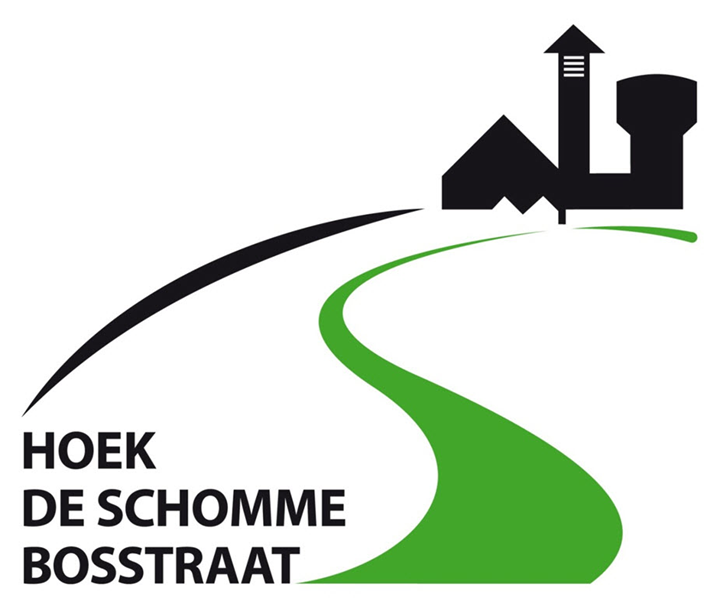 4. Verondieping – Deelgebied 2
Stuurgroep
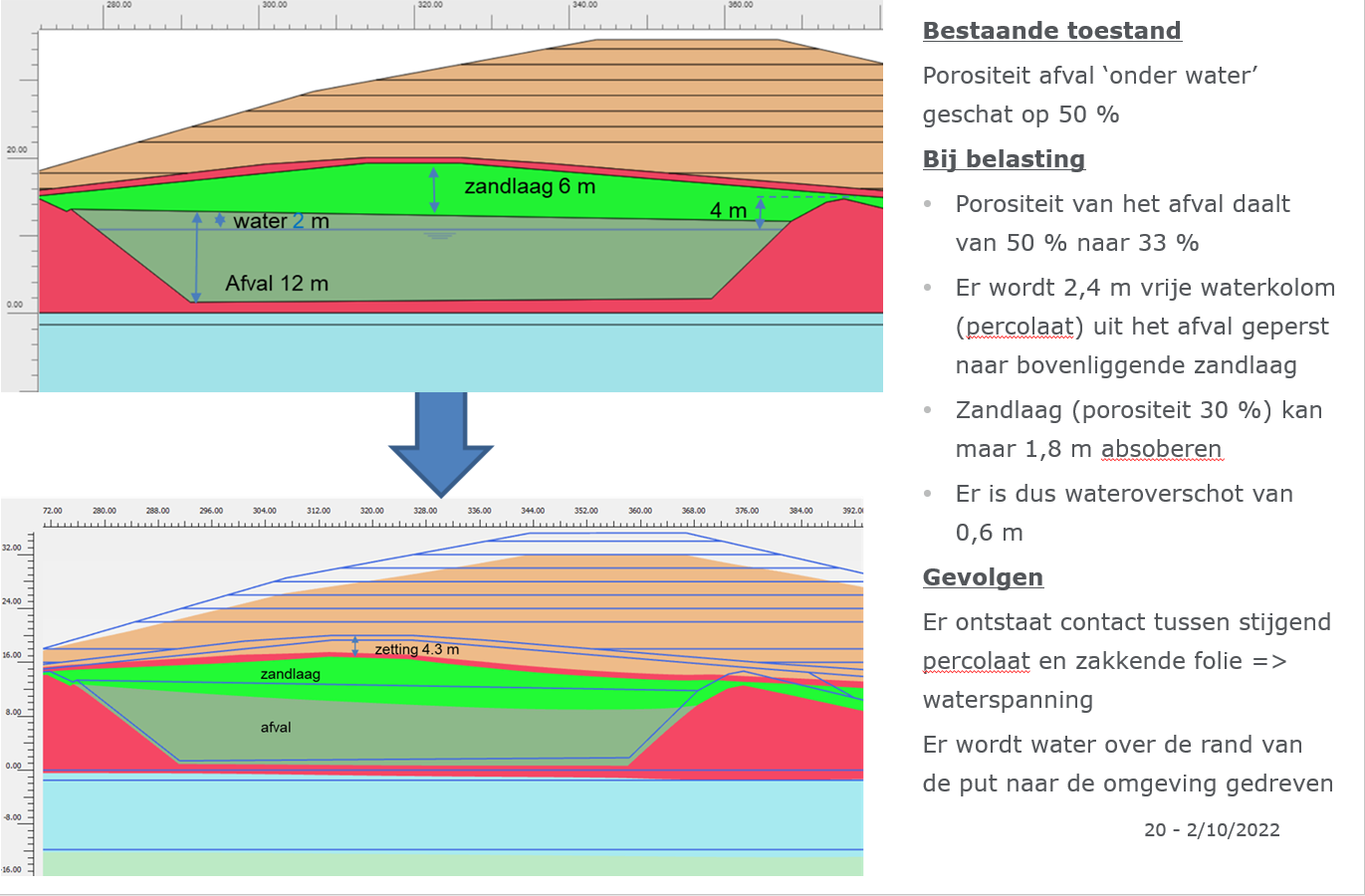 Wijkraad  20221012
8
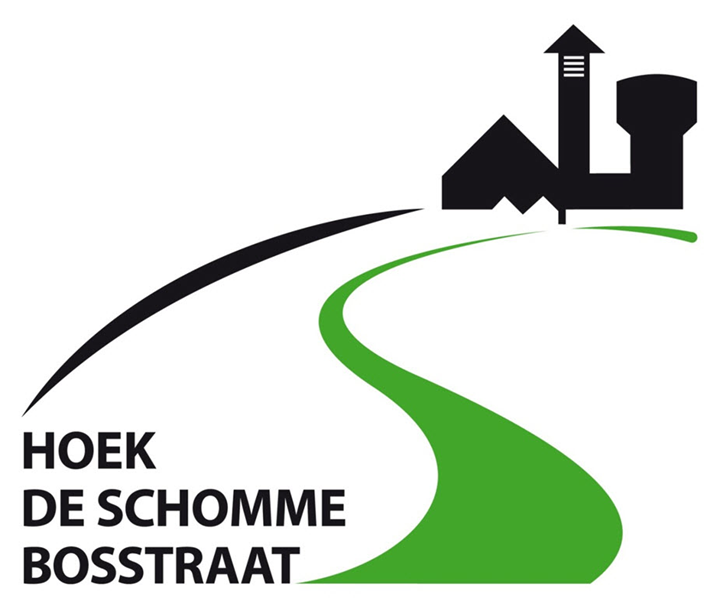 4. Verondieping – Deelgebied 2
RoK
https://www.redonzekleiputten.be/
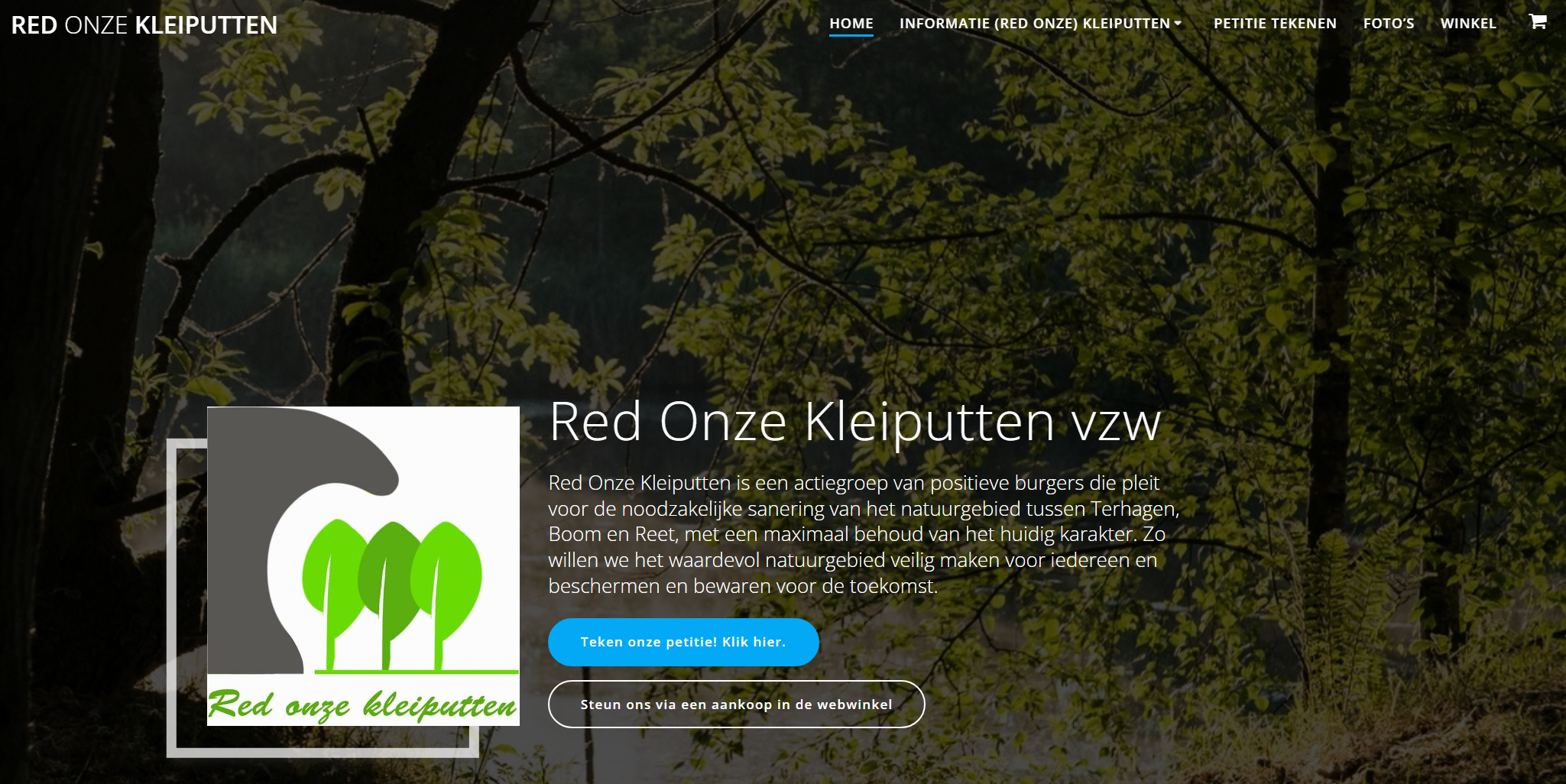 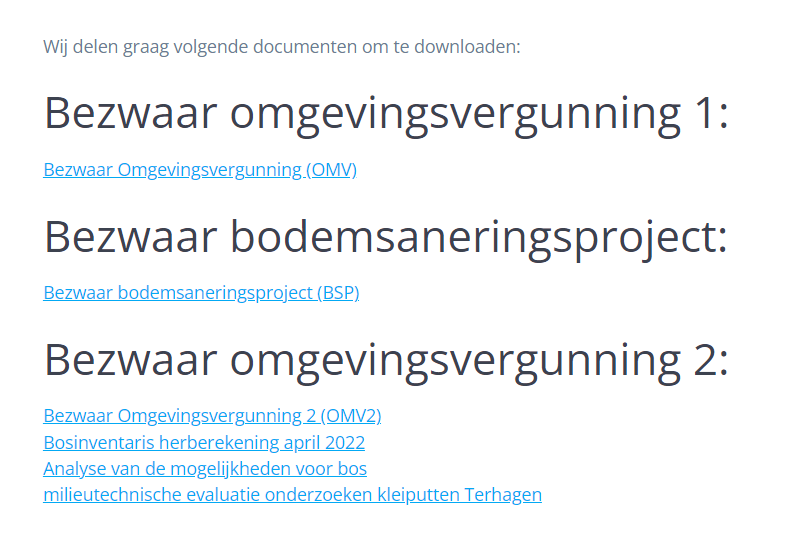 Wijkraad  20221012
9
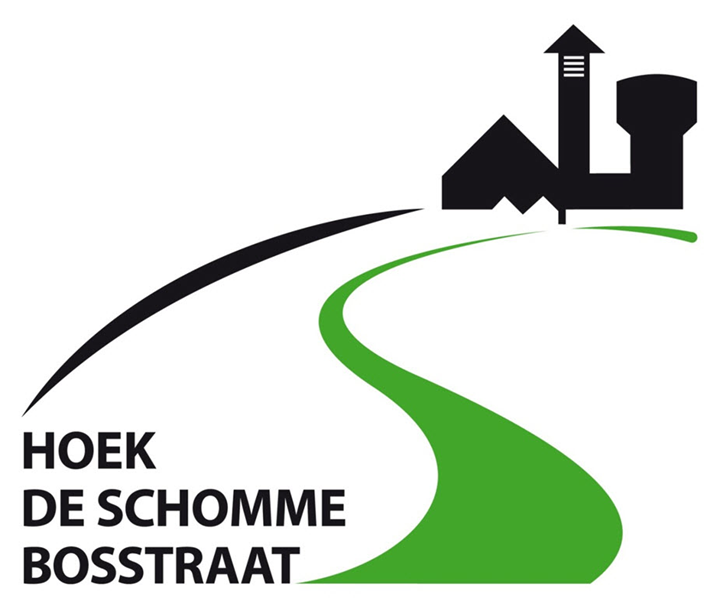 Intermezzo
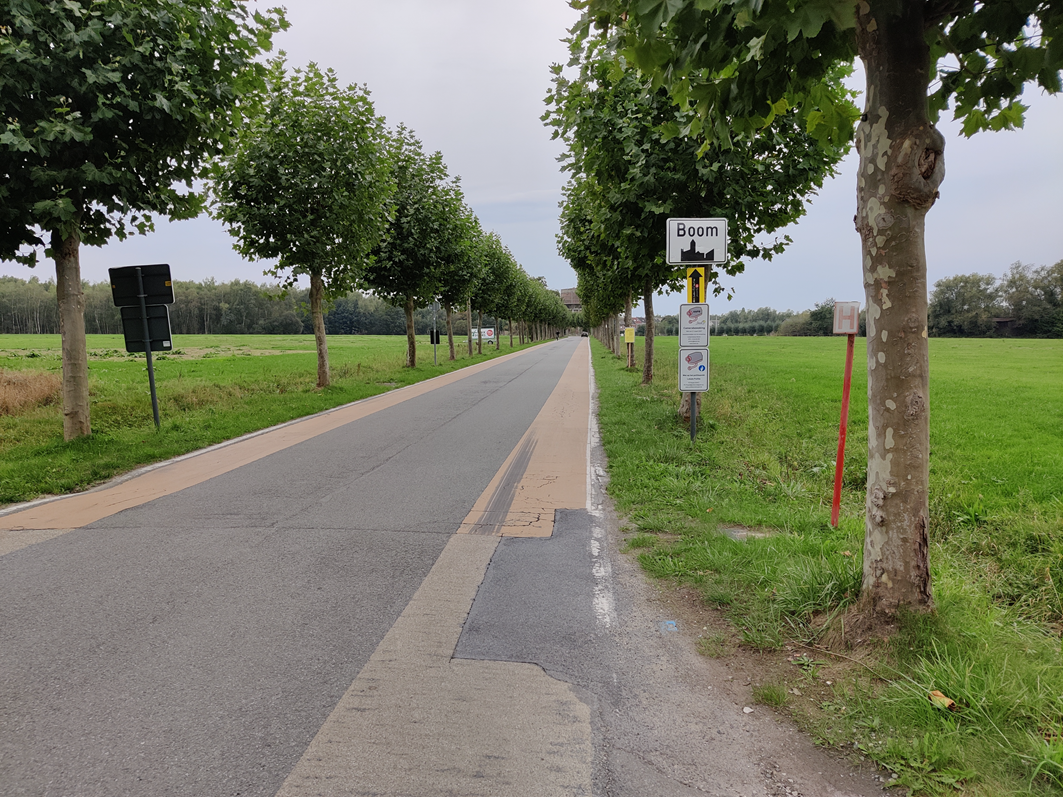 B
A
Ik ben wandelaar (te voet).
Ik wandel volgens A / B
Wijkraad  20221012
10
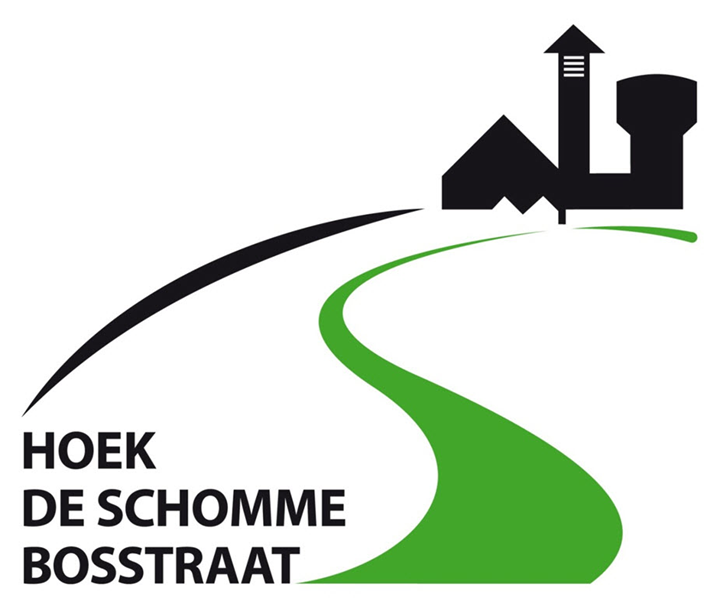 Intermezzo
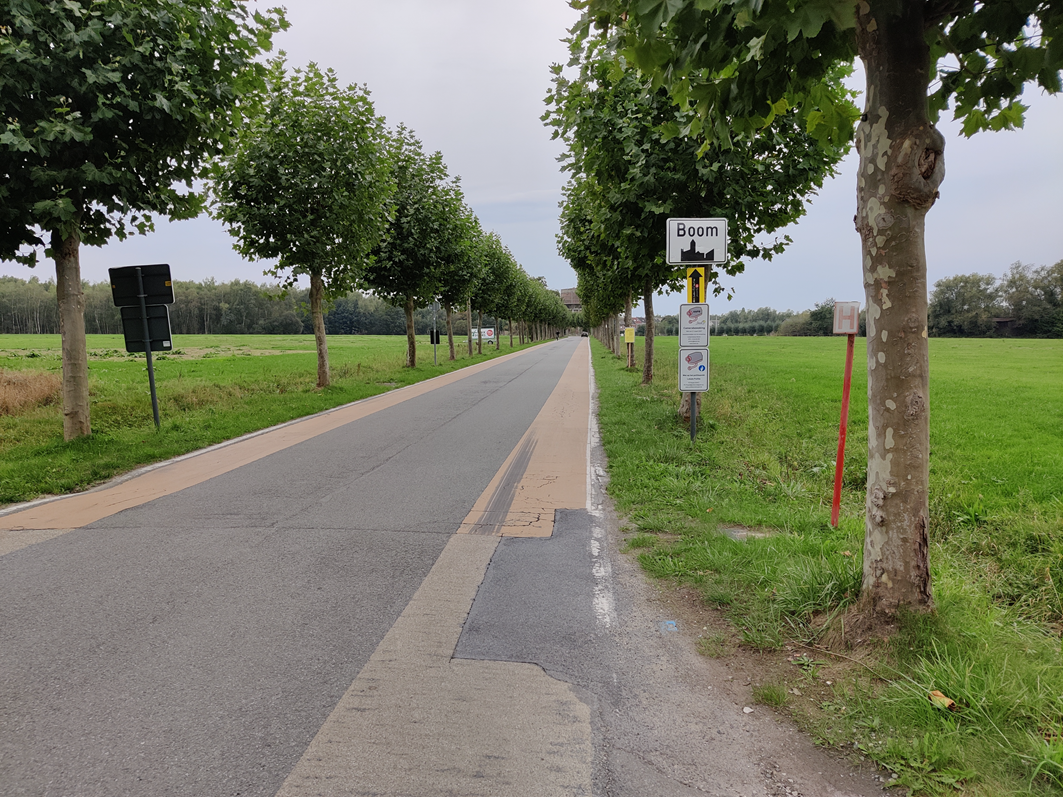 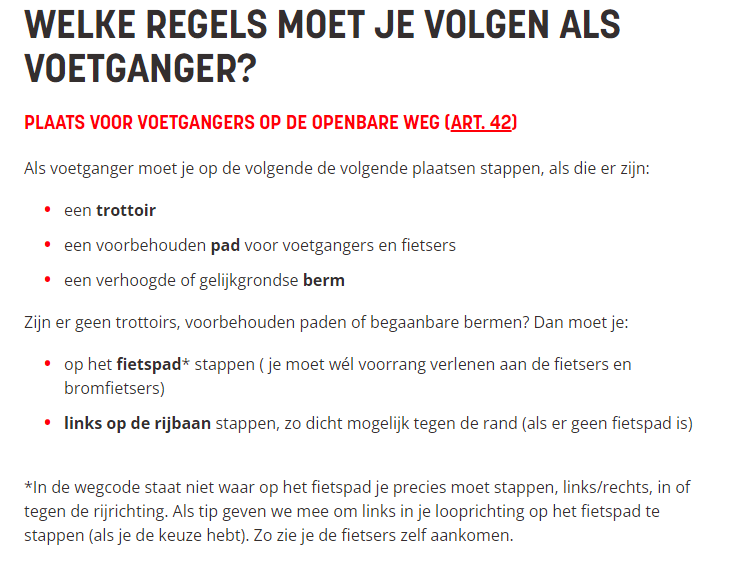 B
https://www.veiligverkeer.be/inhoud/waar-moeten-voetgangers-stappen/
Wijkraad  20221012
11
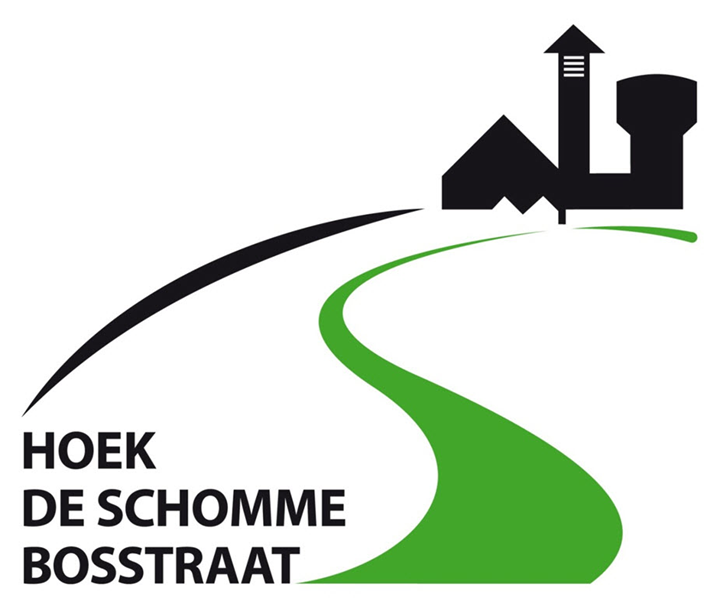 Pauze
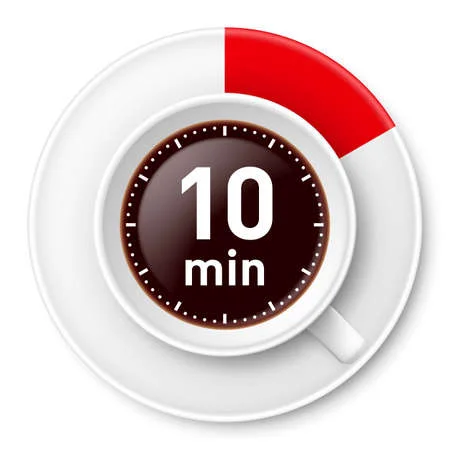 Wijkraad  20221012
12
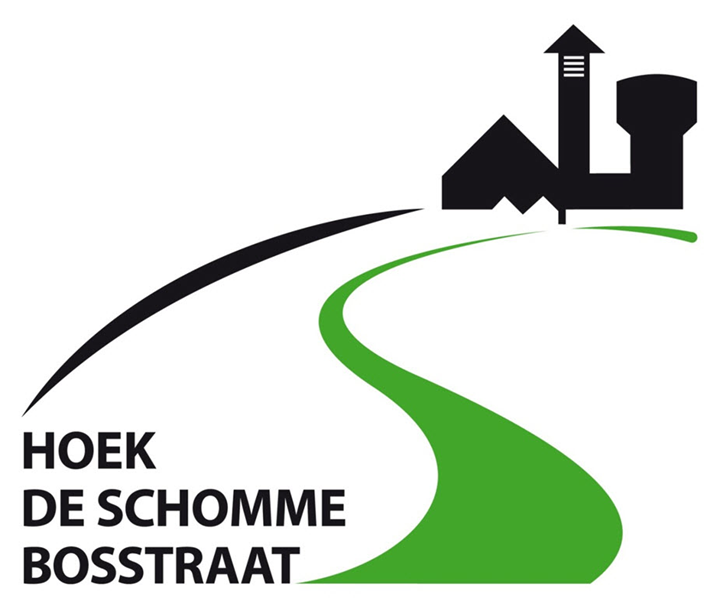 5. Werken in de wijk
Scenario kruispunt Kapelstraat / Bosstraat
Wijkraad  20221012
13
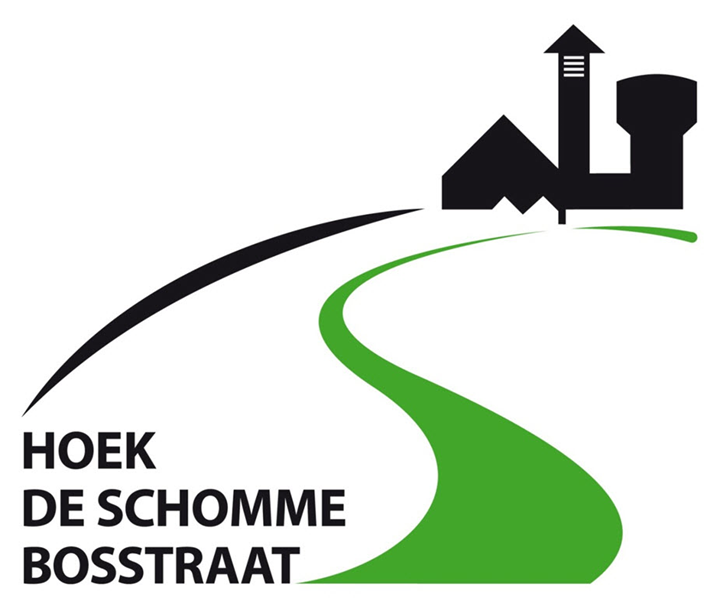 6. Burgerbudget
Debbie
Wijkraad  20221012
14
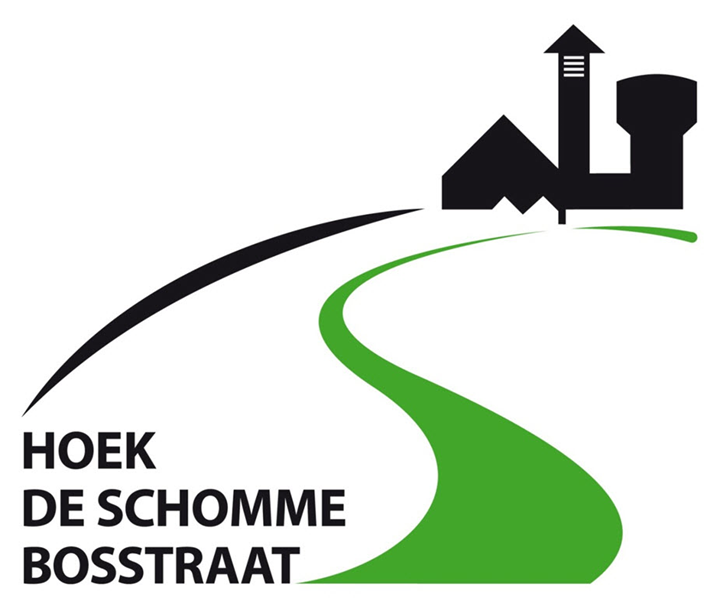 7. Activiteiten in onze wijken
https://www.boom.be/straat-en-buurtfeesten
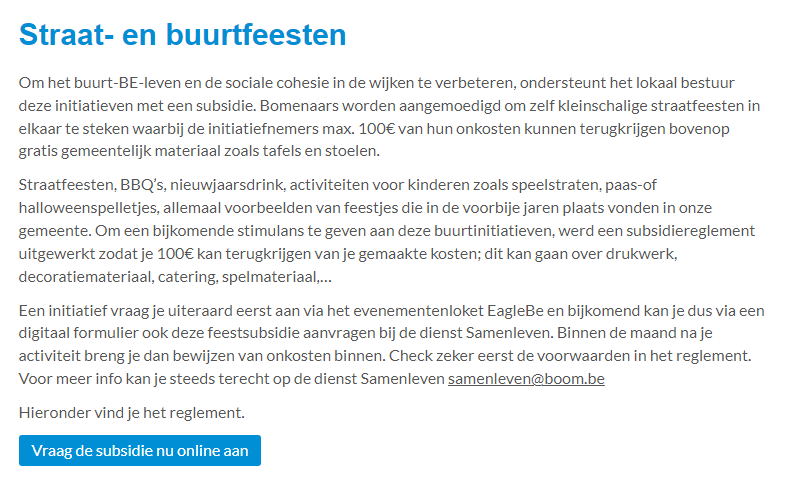 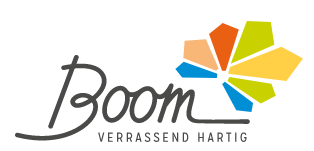 Wijkraad  20221012
15
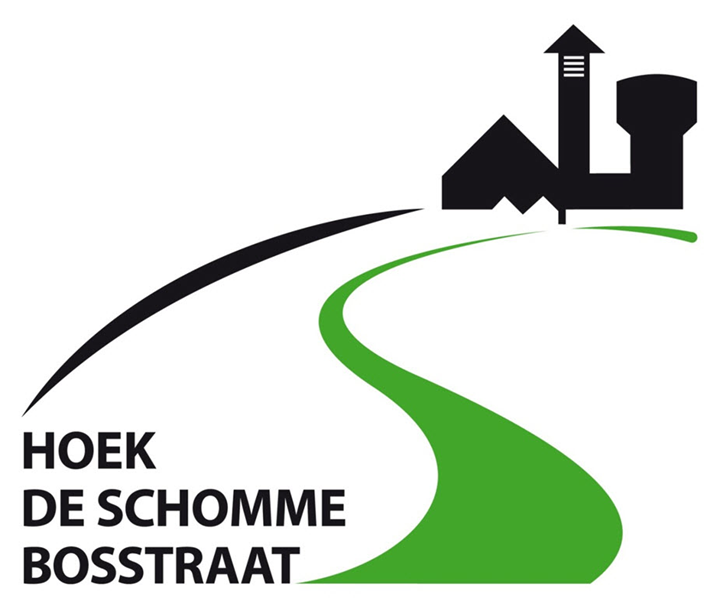 Tomorrowland
Gemaakte afspraken met TML over nieuw kader evaluatie.  (Debbie)
Wijkraad  20221012
16
Kerstboomversiering 2021
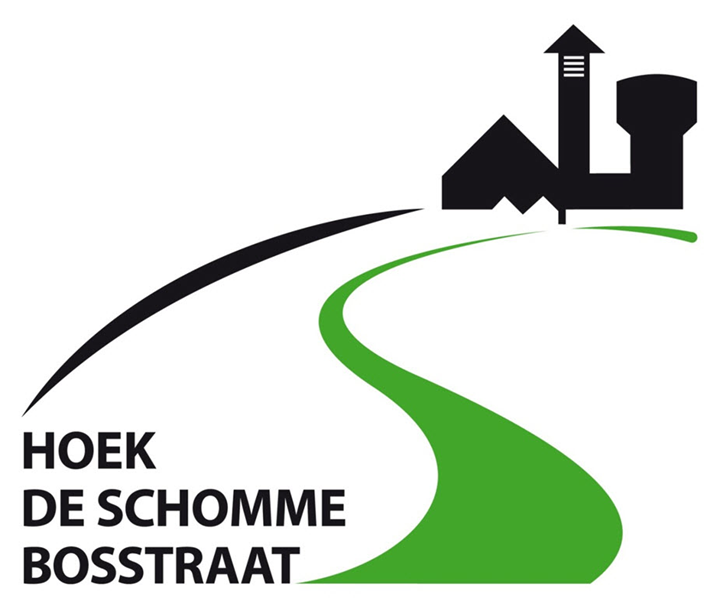 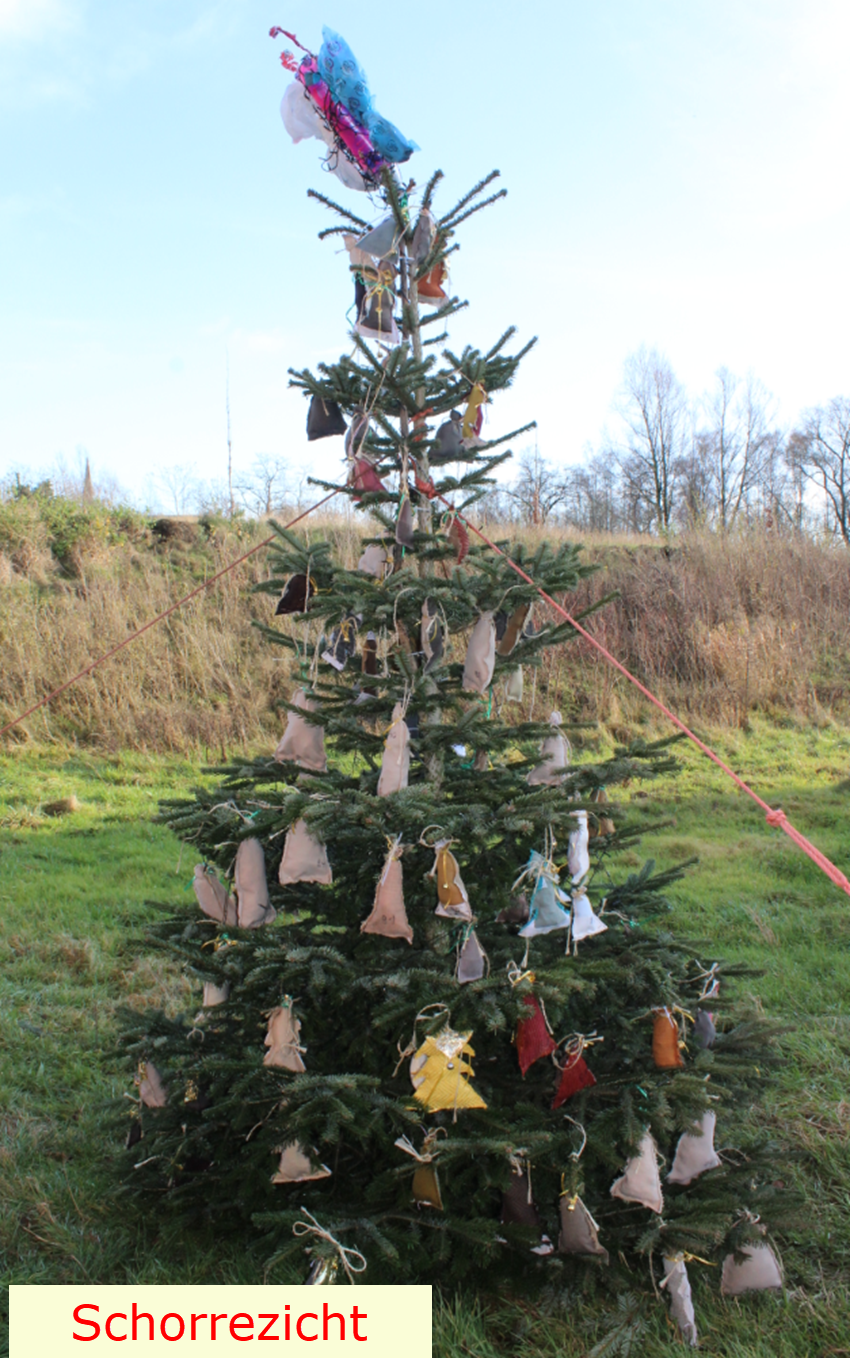 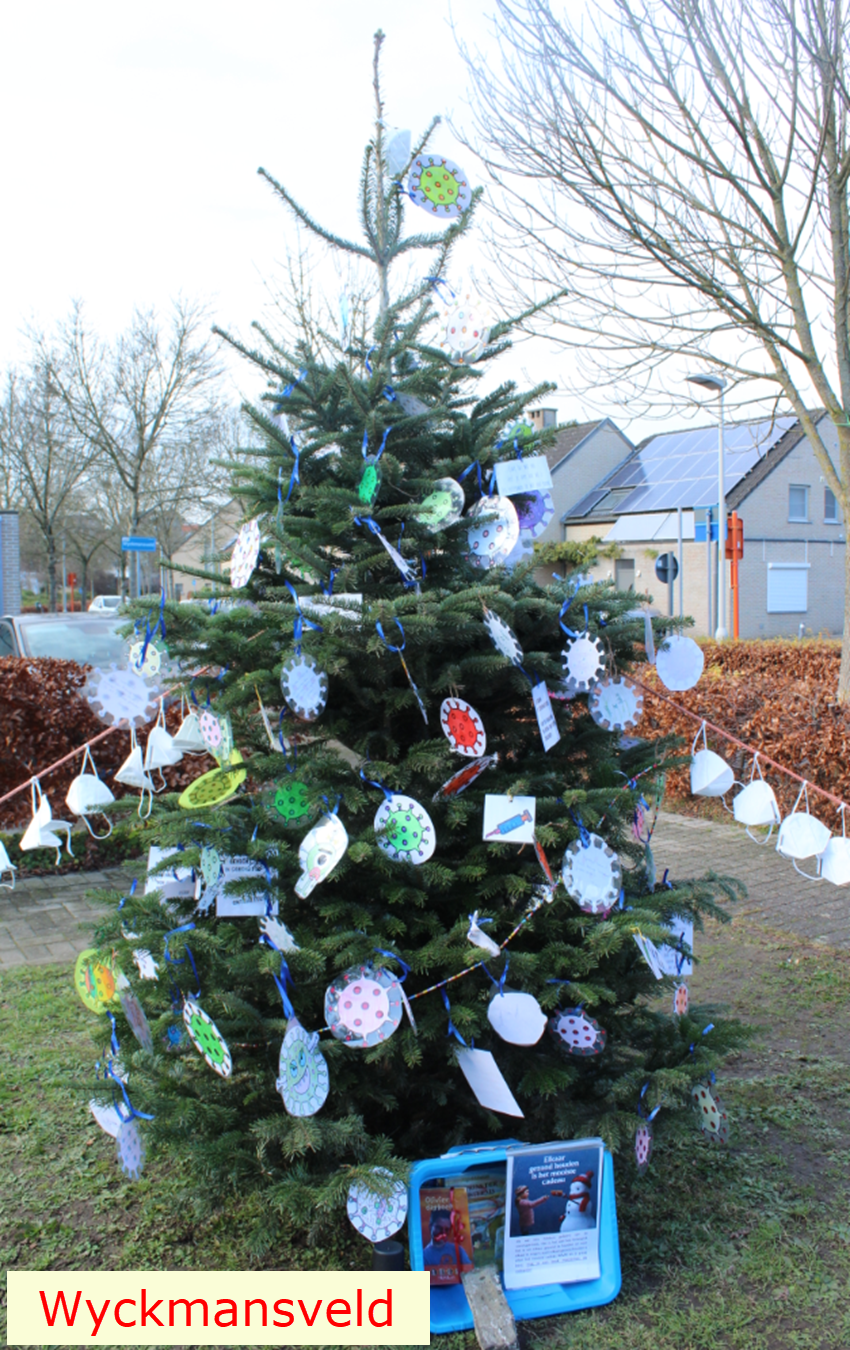 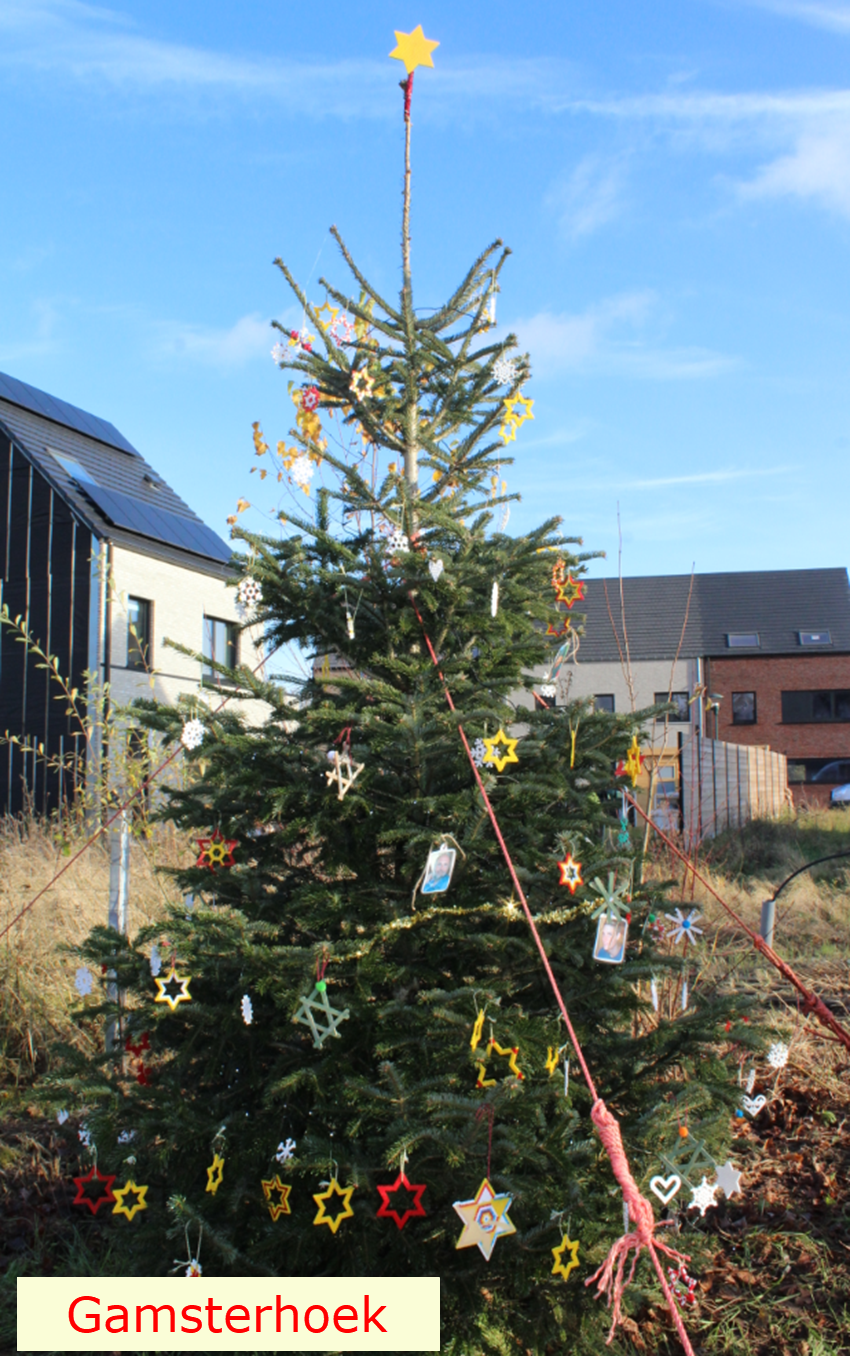 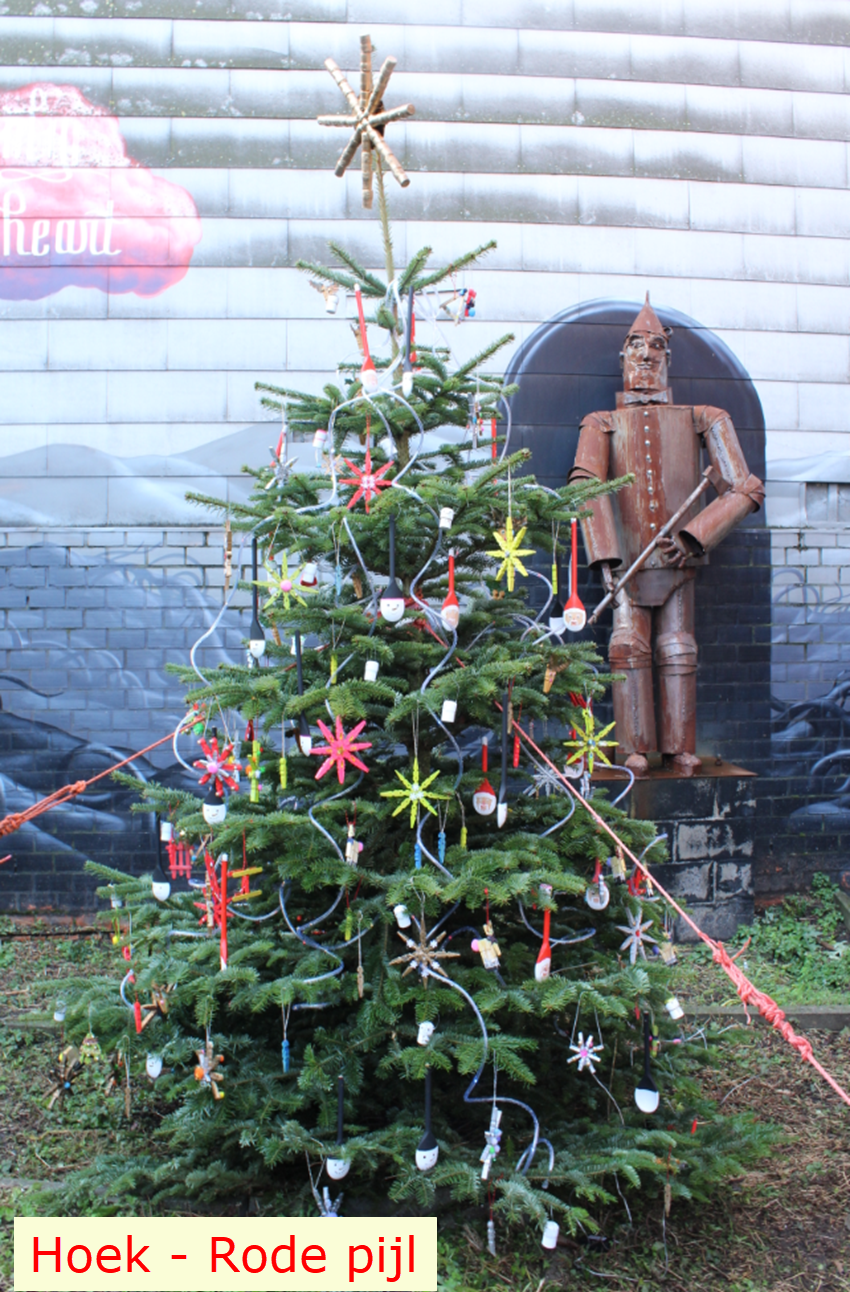 Wijkraad  20221012
17
Kerstboomversiering 2021
Party-Party augustus 2022
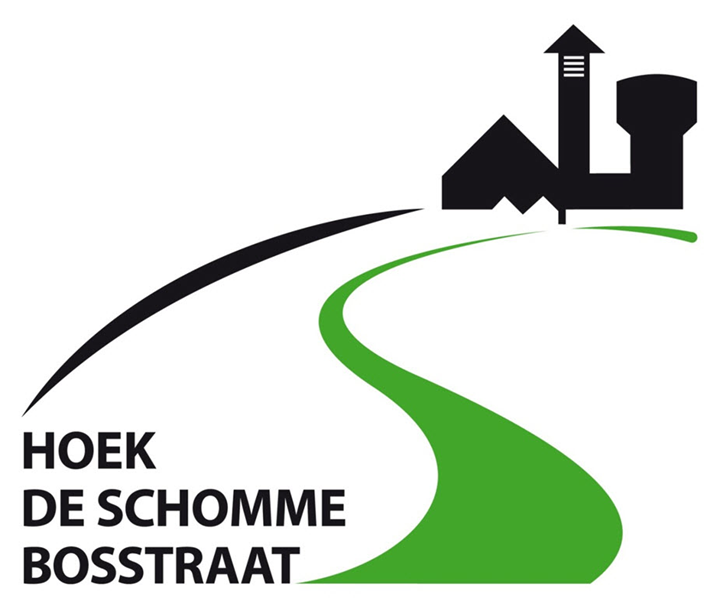 Wijk ‘De Schomme’ wint 2de prijs met kerstboomversiering.
Met de prijs  …….. Party-Party in augustus
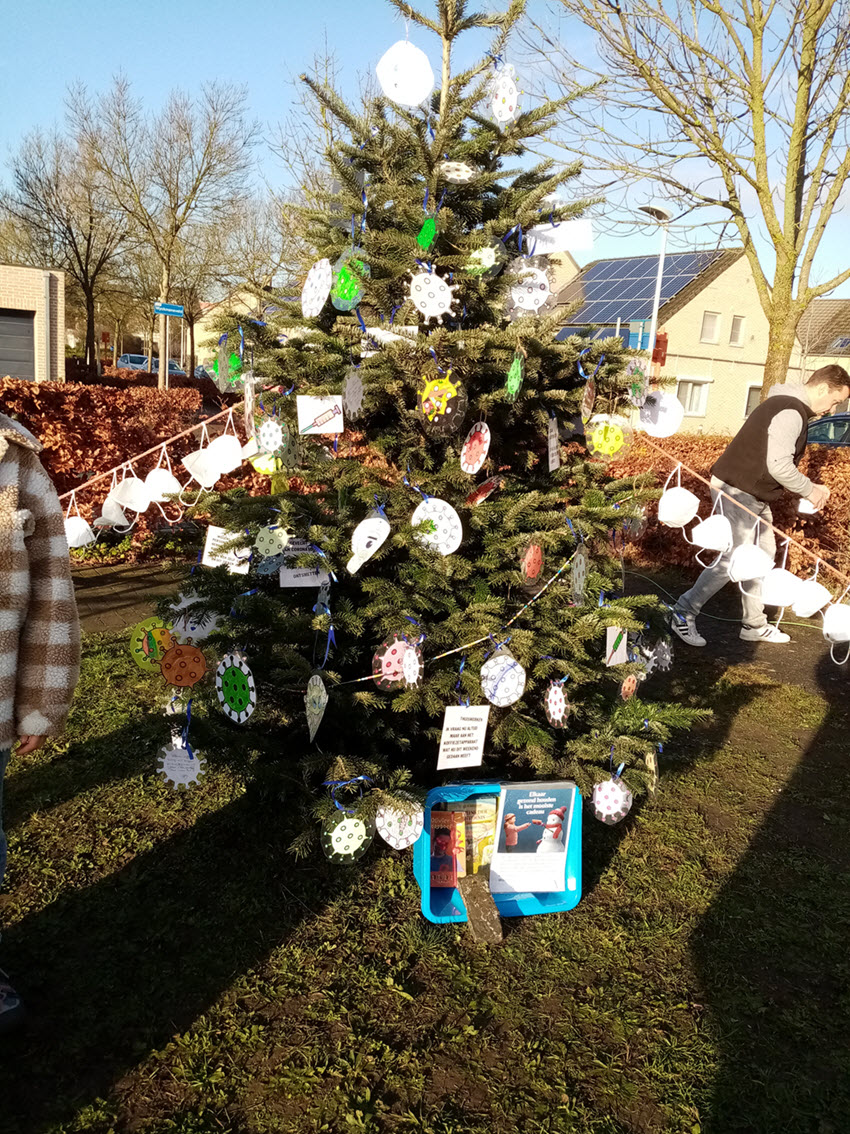 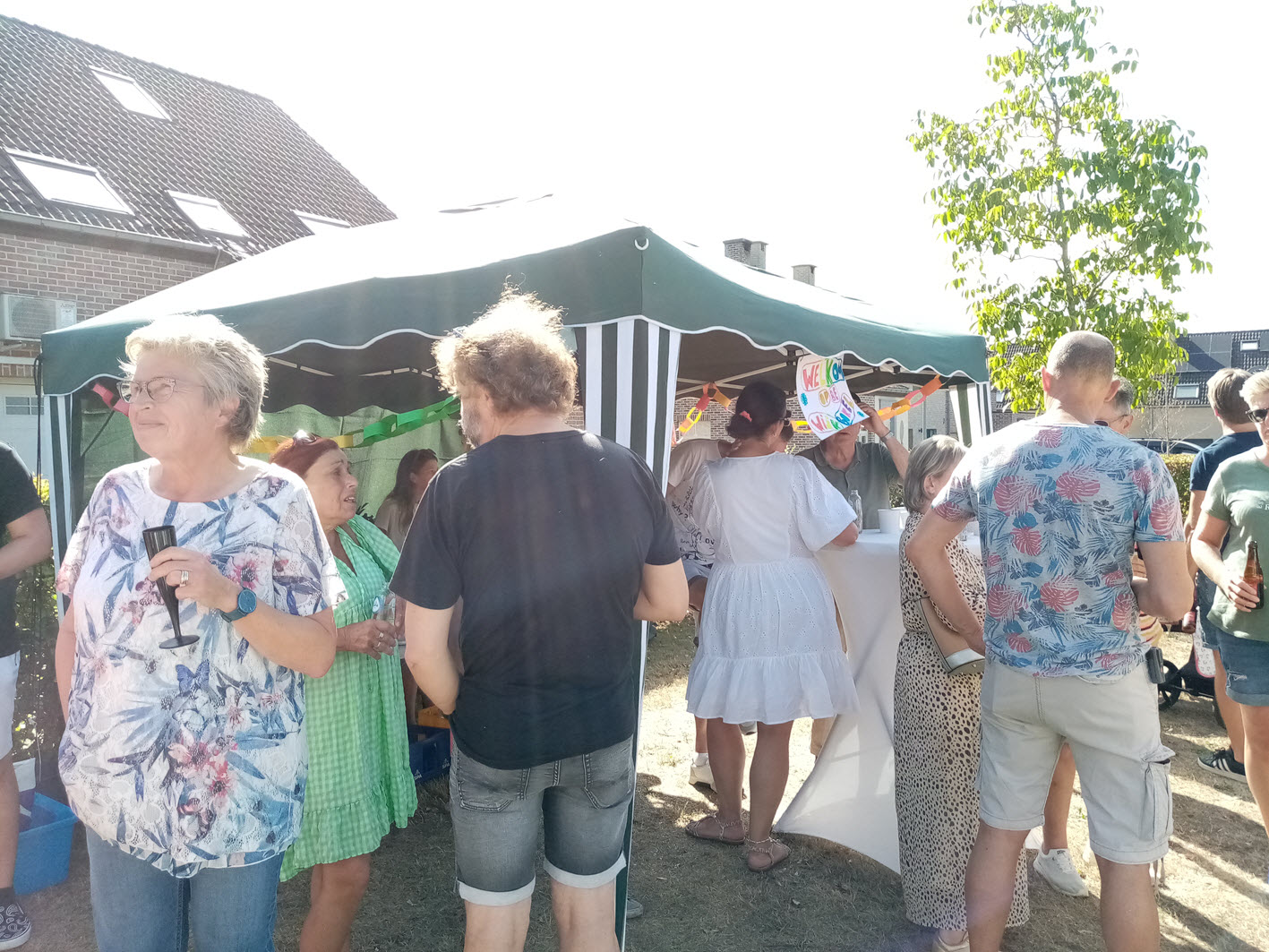 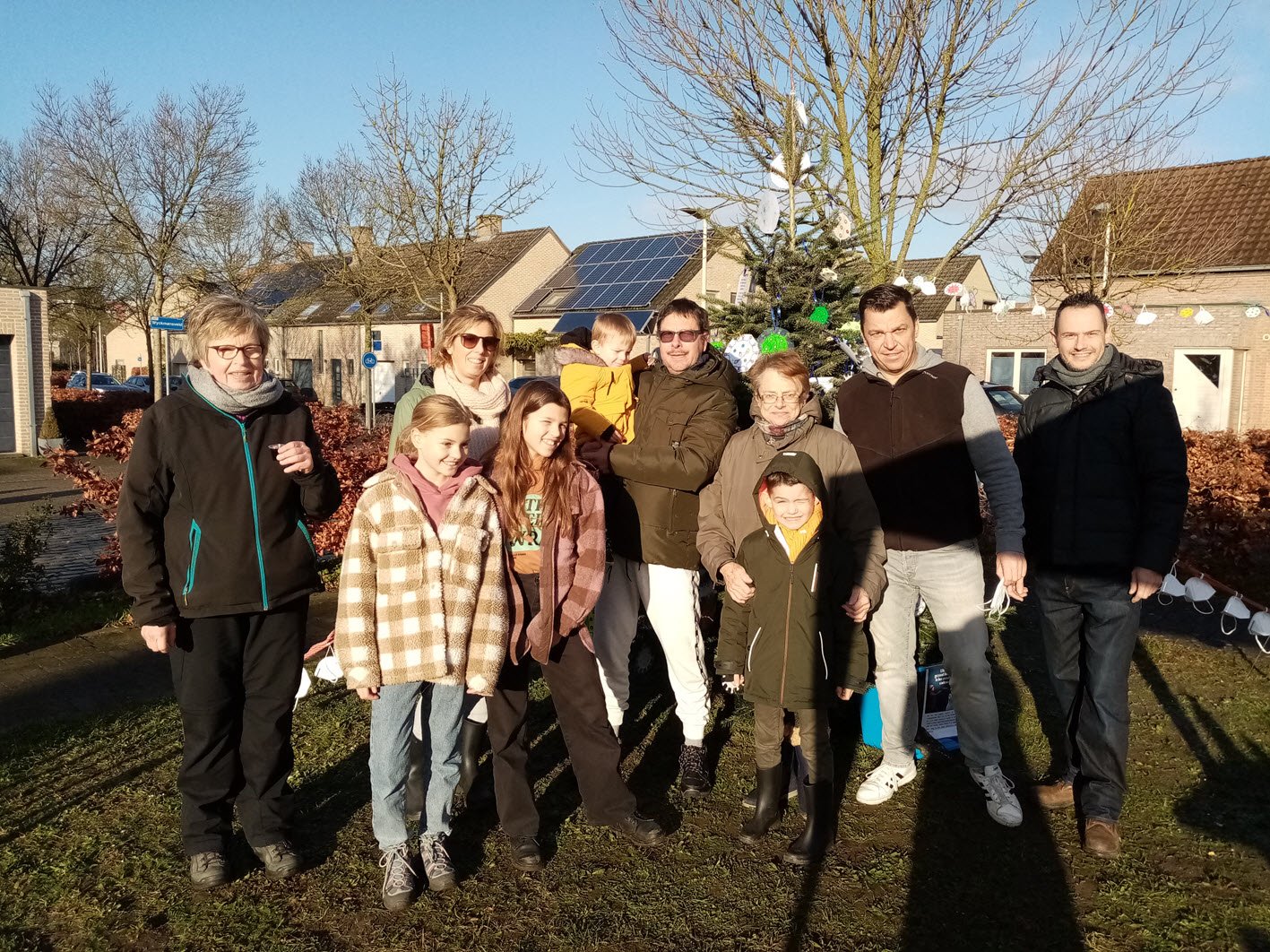 +
Wijkraad  20221012
18
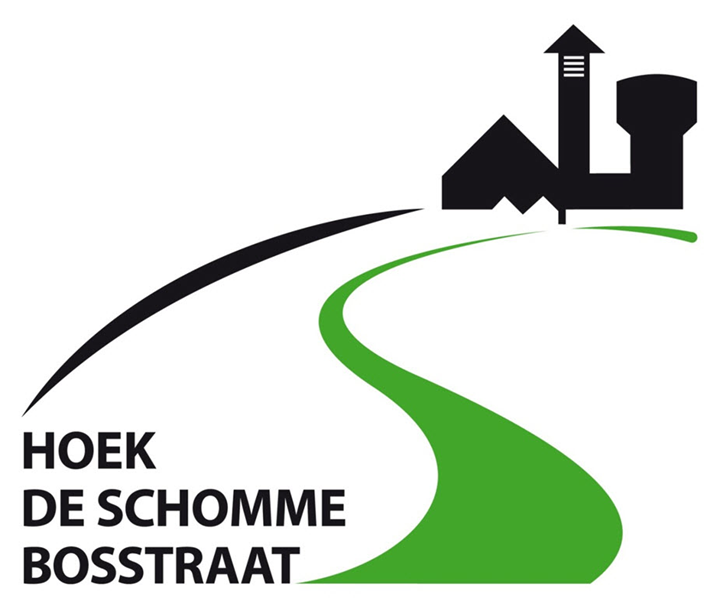 Paasaktie 2022
Zaterdag 16 April 2022
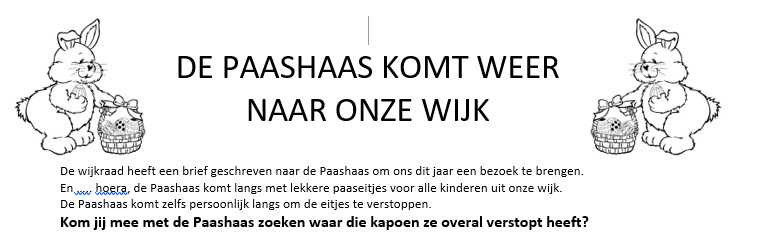 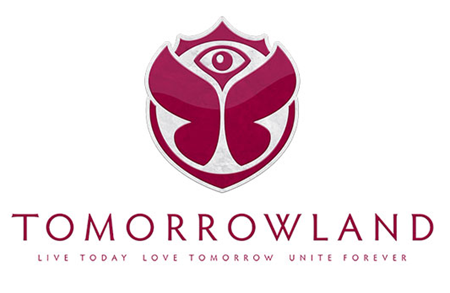 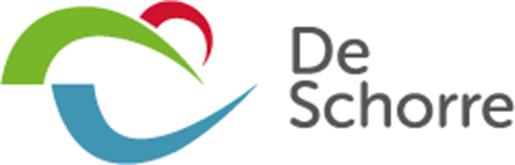 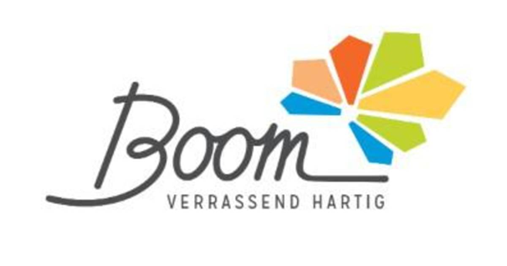 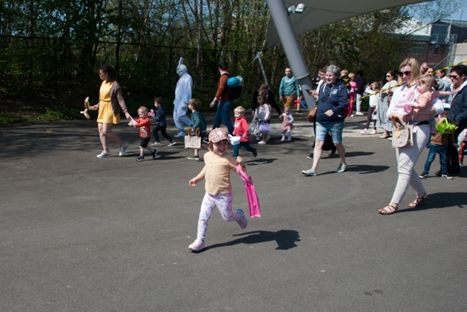 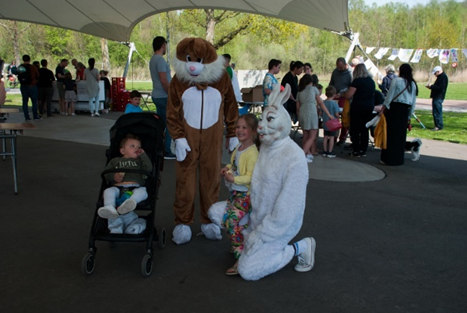 Wijkraad  20221012
19
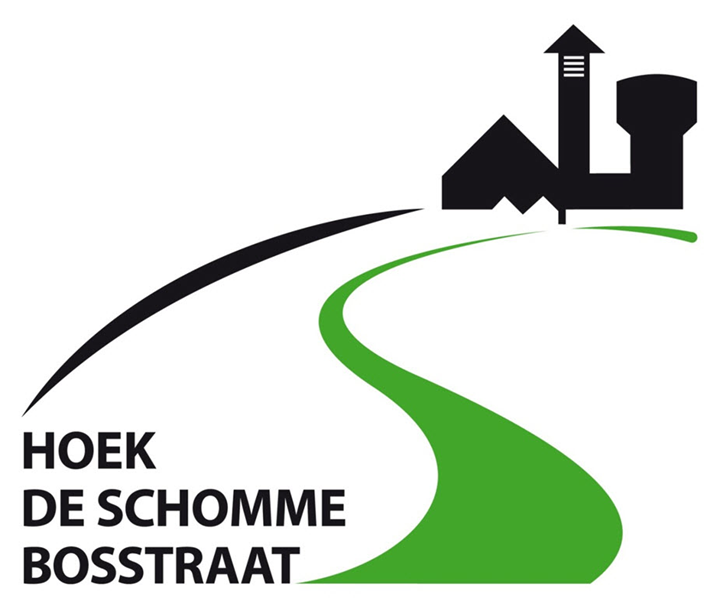 Rommelmarkt 2022
Zondag 15 mei  2022
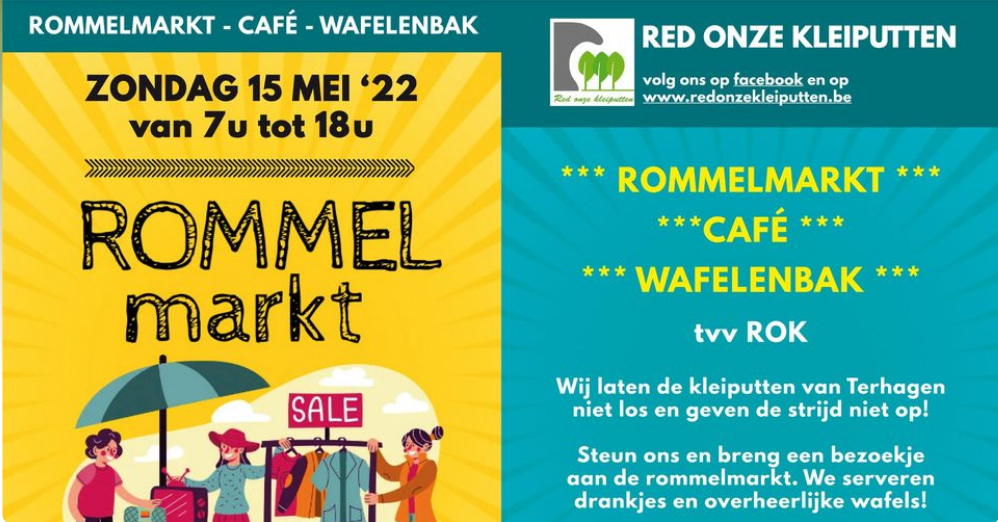 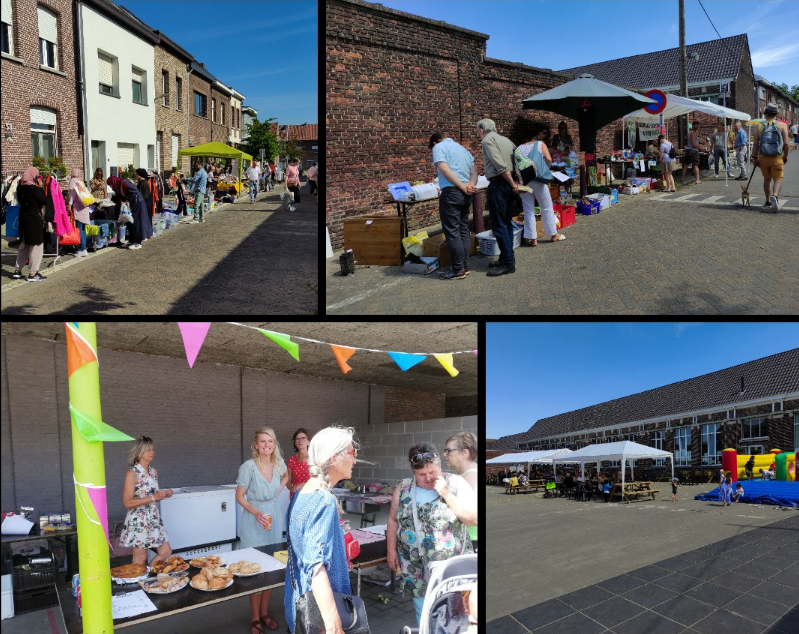 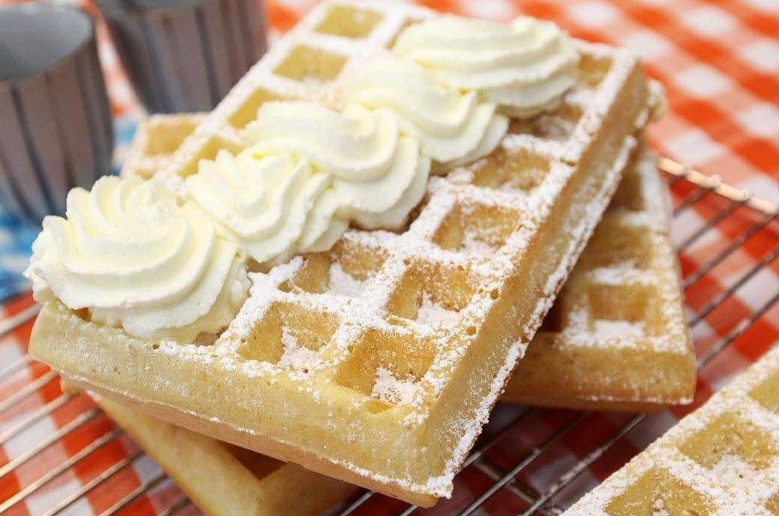 Wijkraad  20221012
20
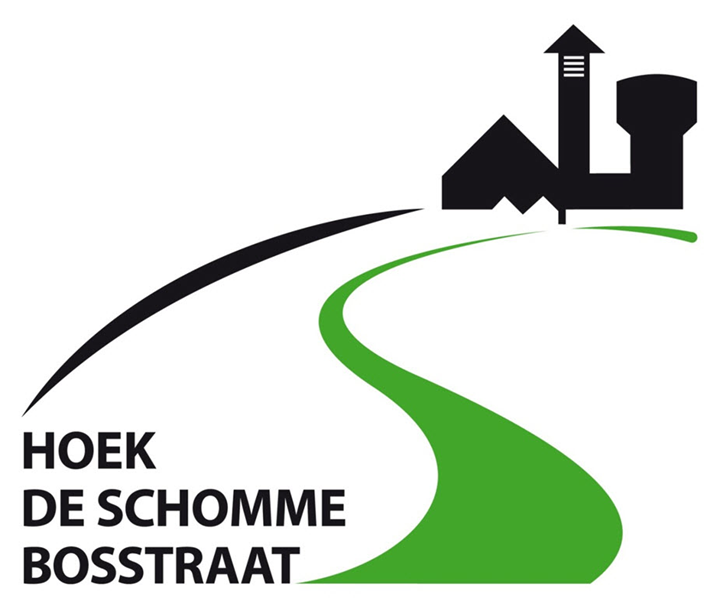 Speelstraat 2022
Melissa en de ‘Zomerse’ woensdagen
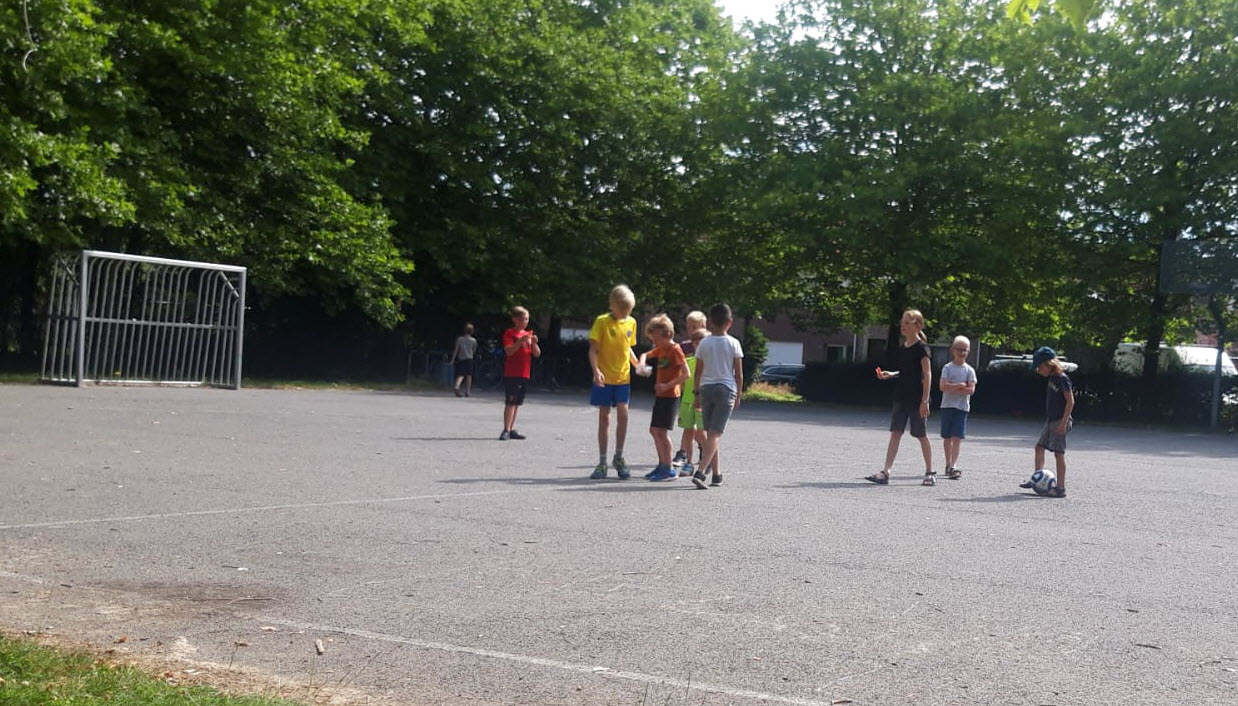 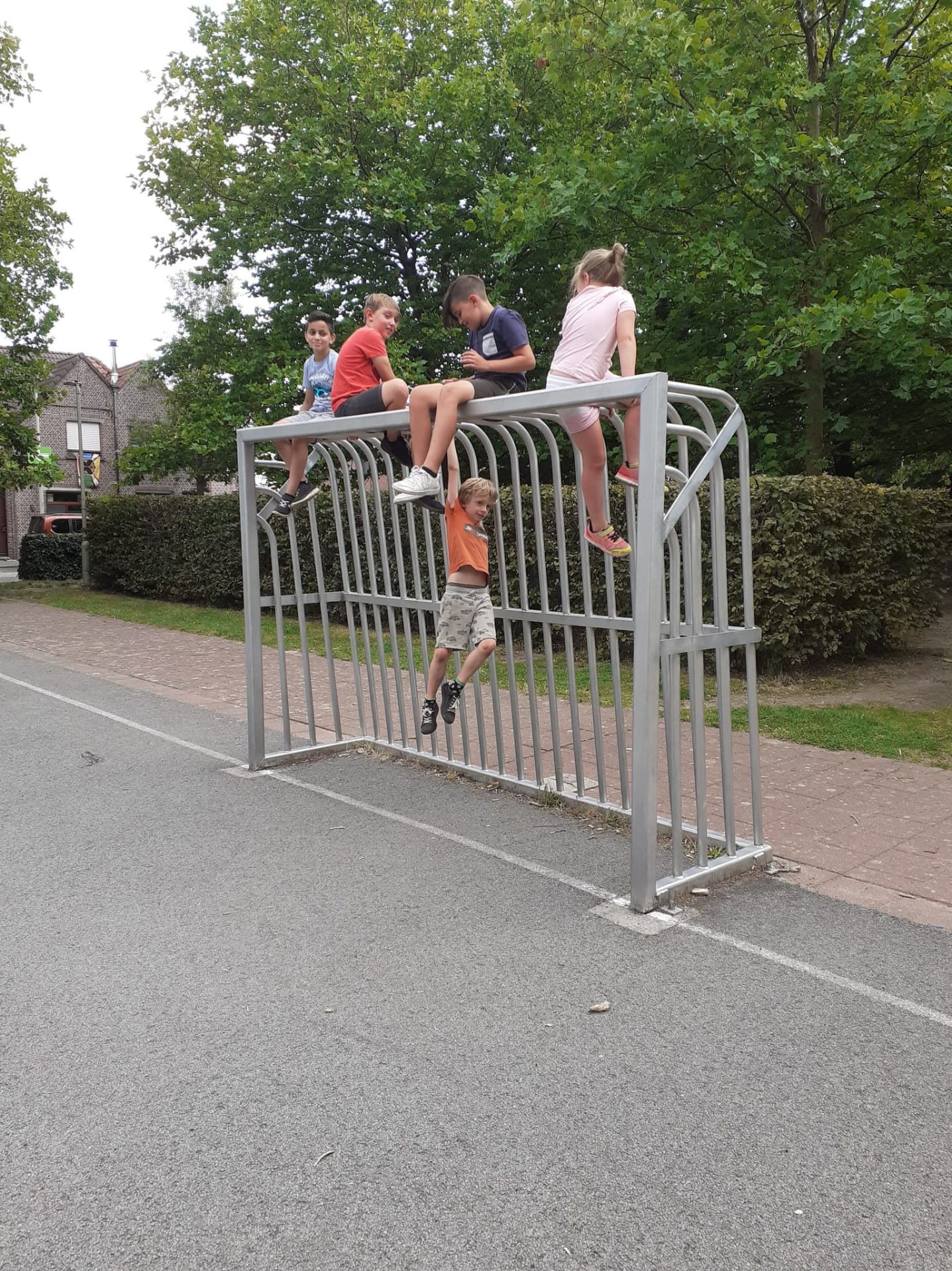 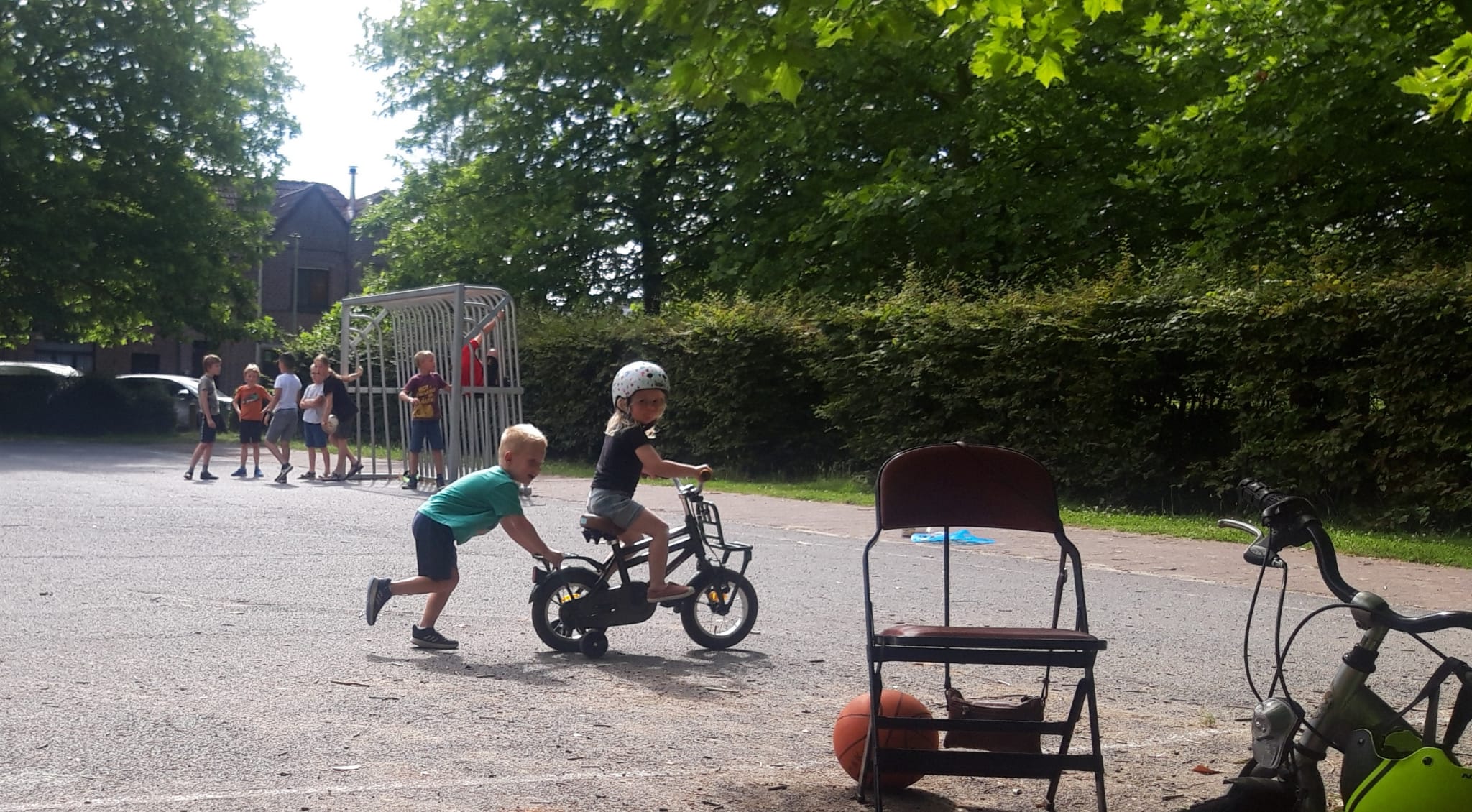 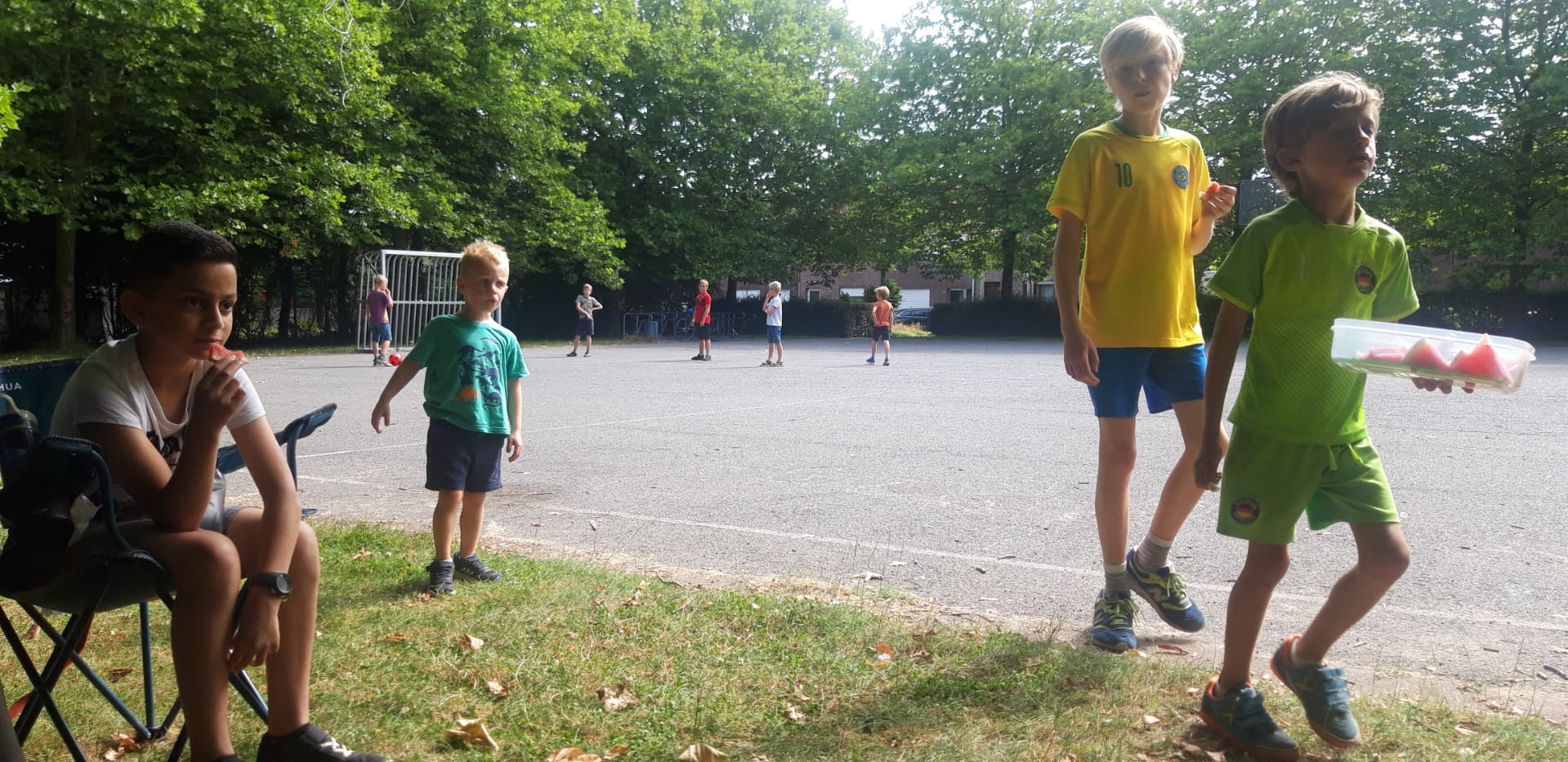 Wijkraad  20221012
21
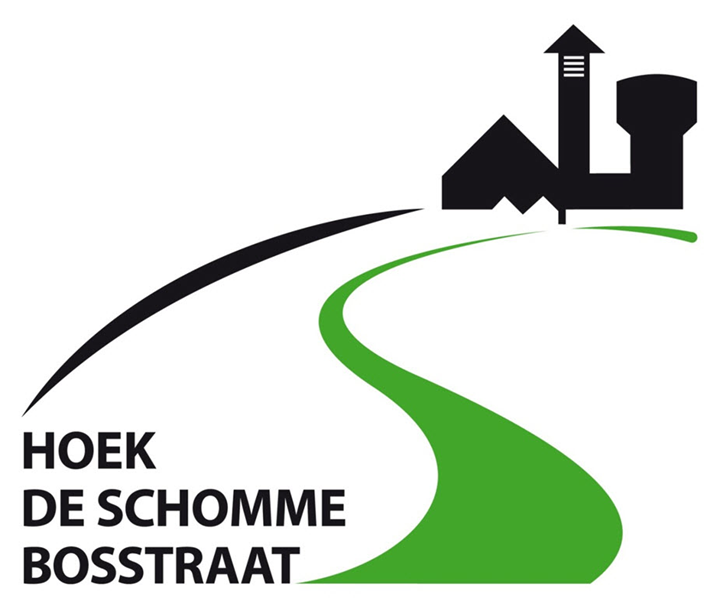 Hoekstock 
Zaterdag 24 september 2022
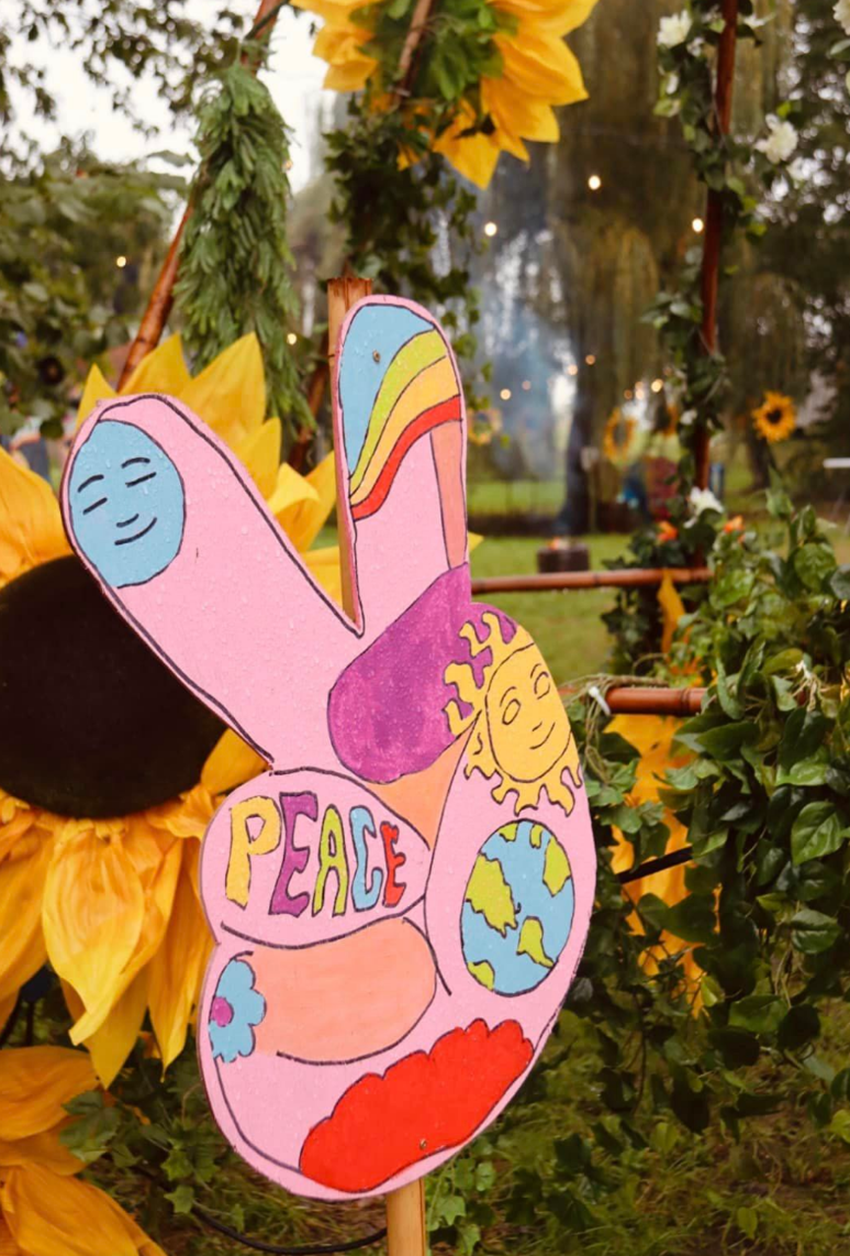 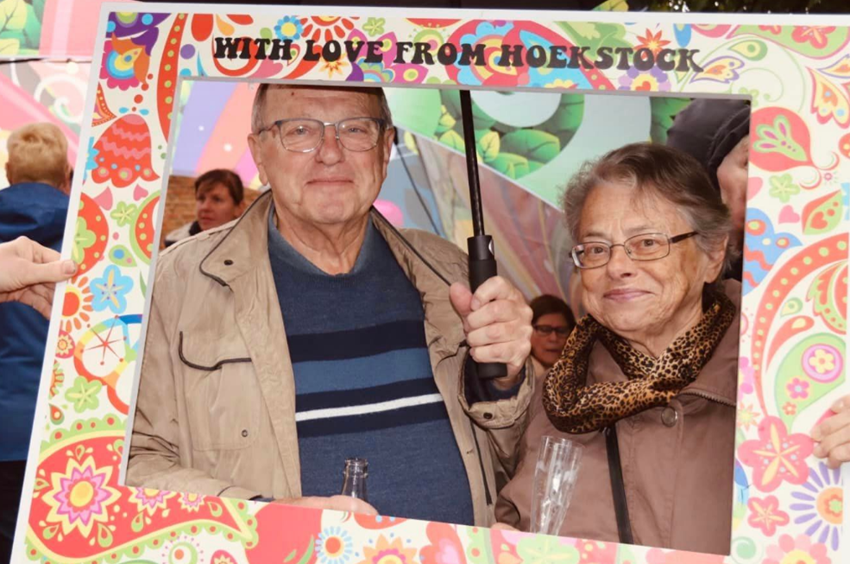 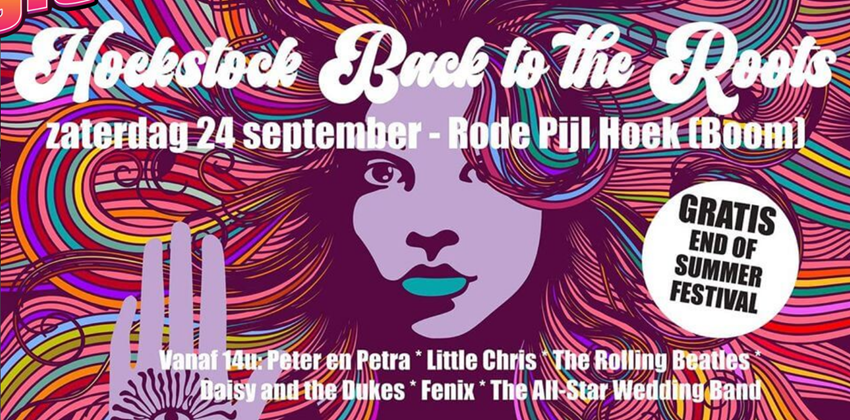 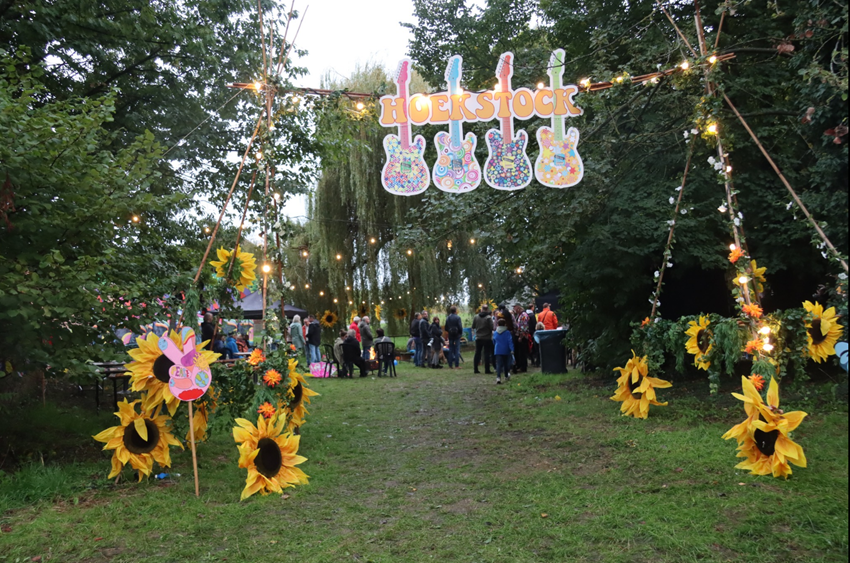 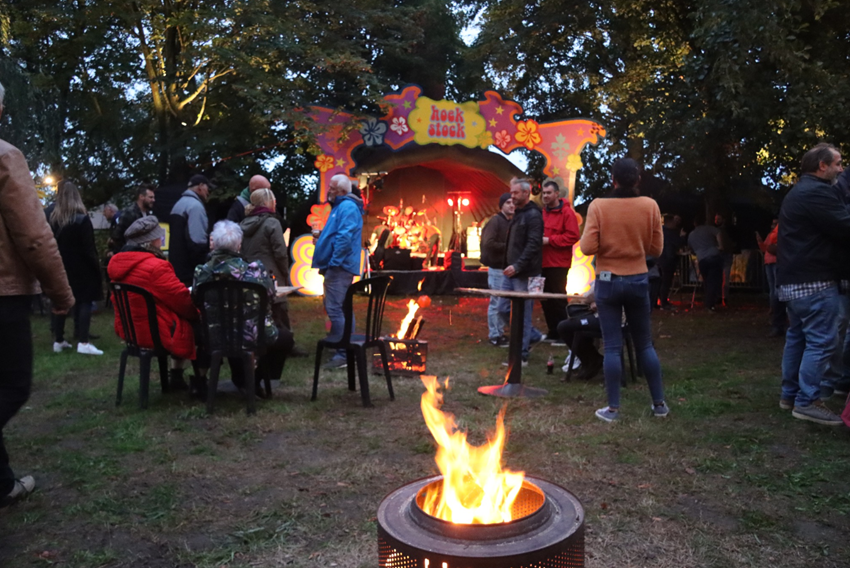 Wijkraad  20221012
22
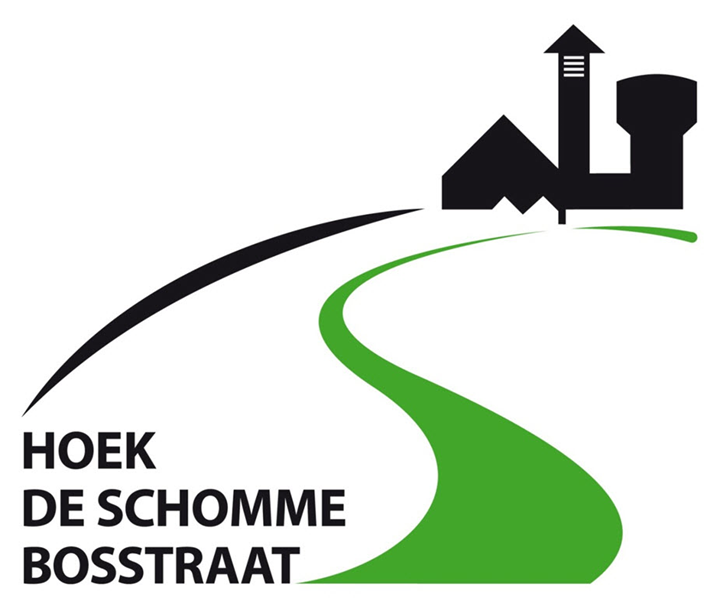 Chillen en grillen met de buren
Zaterdag 1 oktober 2022
Sara, Fred, Luk

Bosstraat 44 – 48
Foto’s
Wijkraad  20221012
23
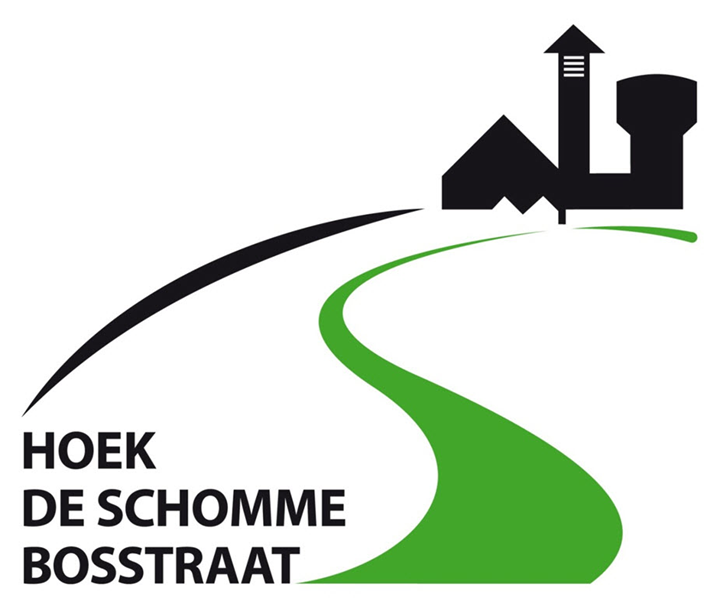 8. Toekomstige activiteiten in onze wijken
Halloween in wijk Bosstraat  (29 oktober ‘22)
Halloween in wijk De Schomme  (12 november ‘22)
Kerstboom versiering 2022
WWW?
Wijkraad  20221012
24
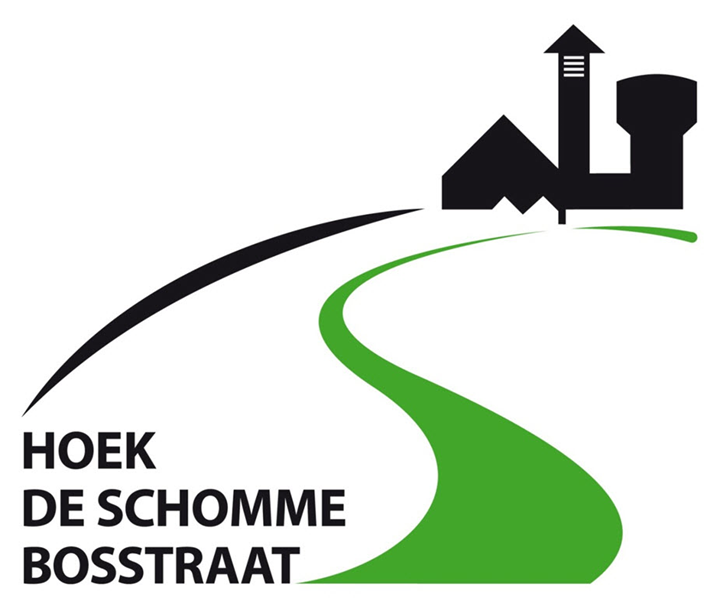 Halloween 2022: Wijk Bosstraat
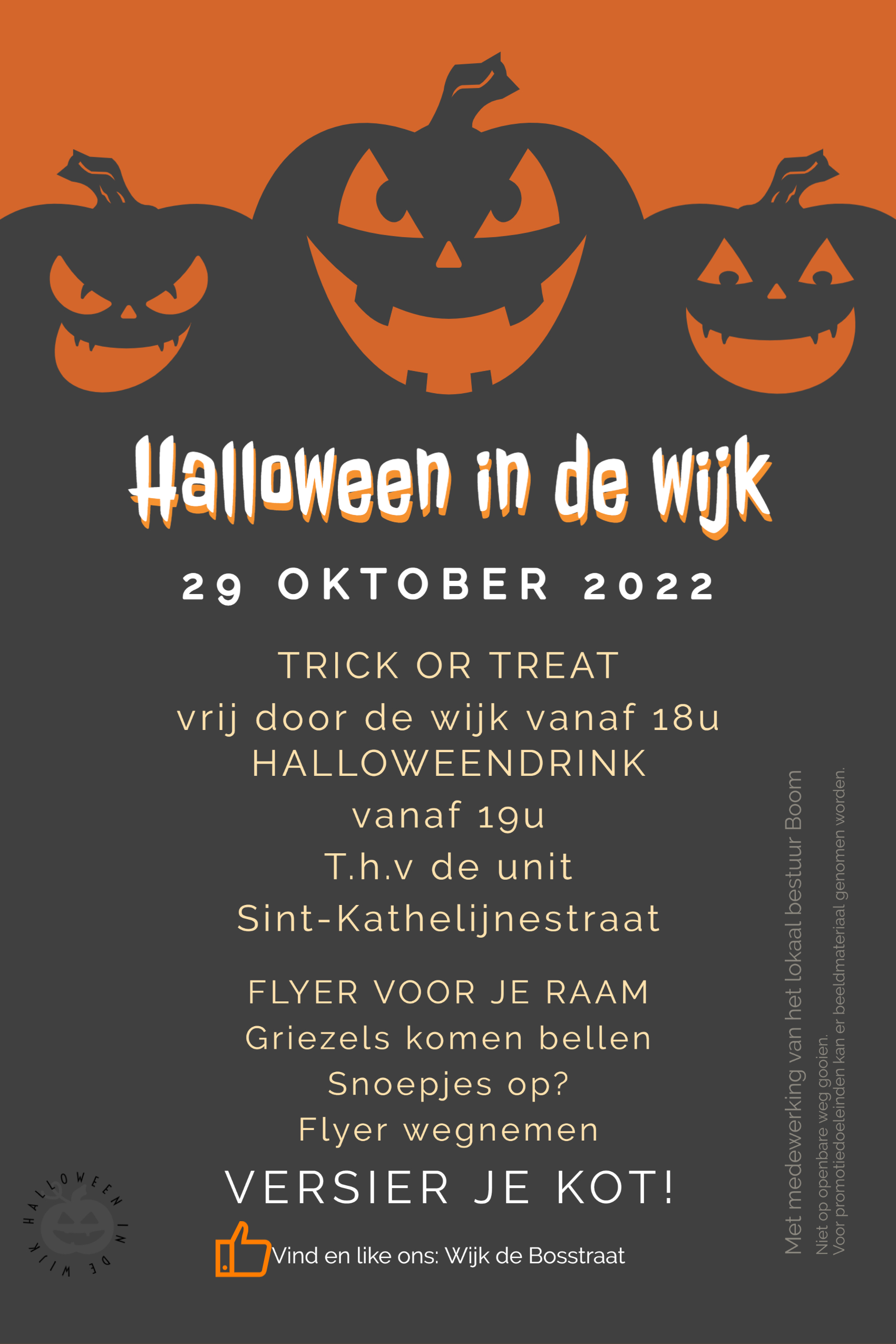 Wijkraad  20221012
25
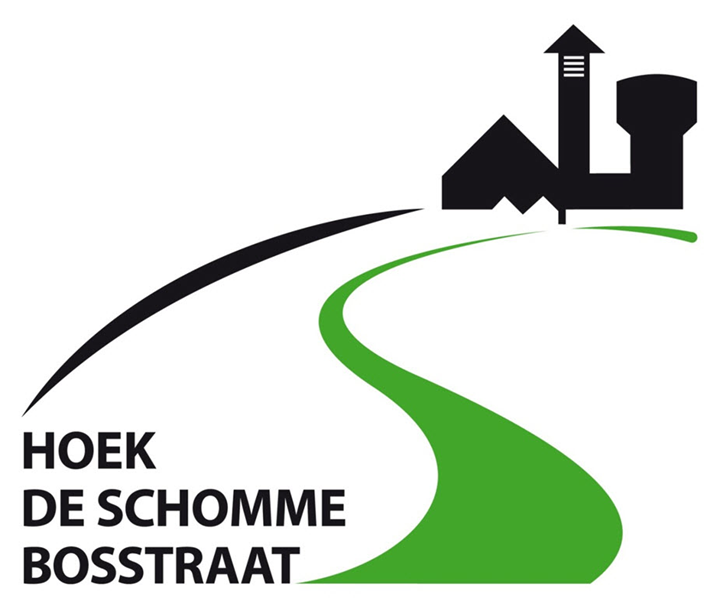 Halloween wijk ‘De Schomme’
12 November 2022
Flyer
Wijkraad  20221012
26
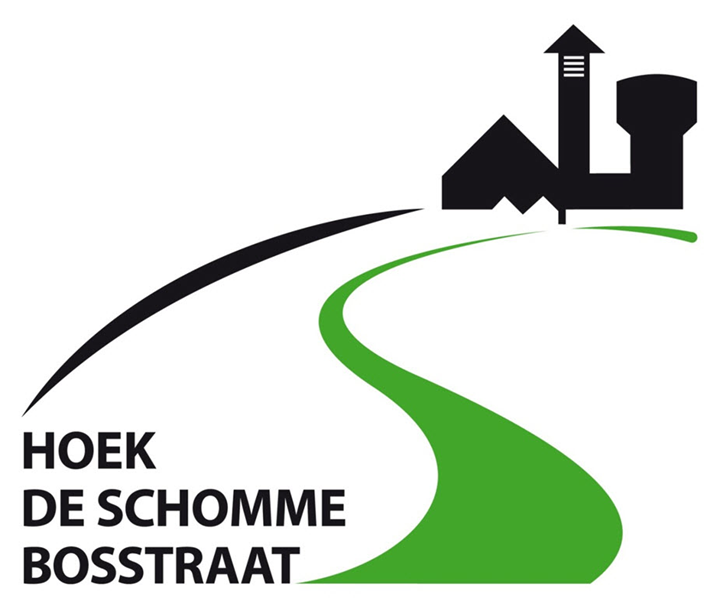 Putteke Winter 2022
Vrijdag 9 en zaterdag 10 December ‘22
De Schorre stelt 100 vrijkaarten voor -12 jarigen ter beschikking.
Reglement
Stand van zaken
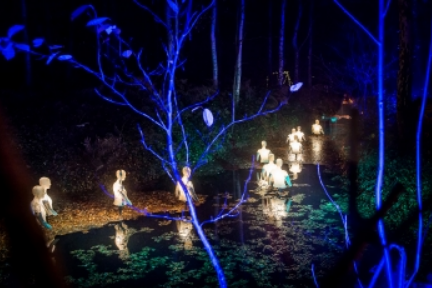 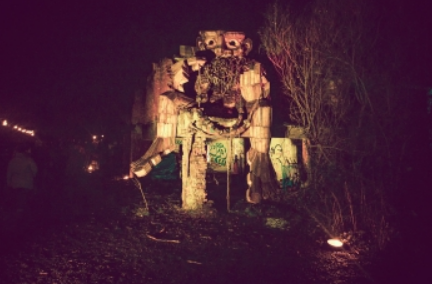 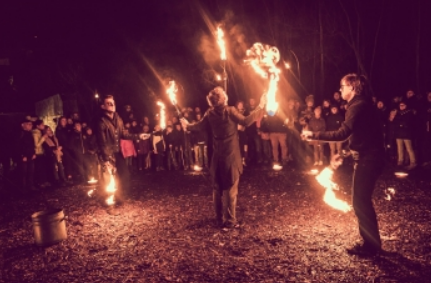 Wijkraad  20221012
27
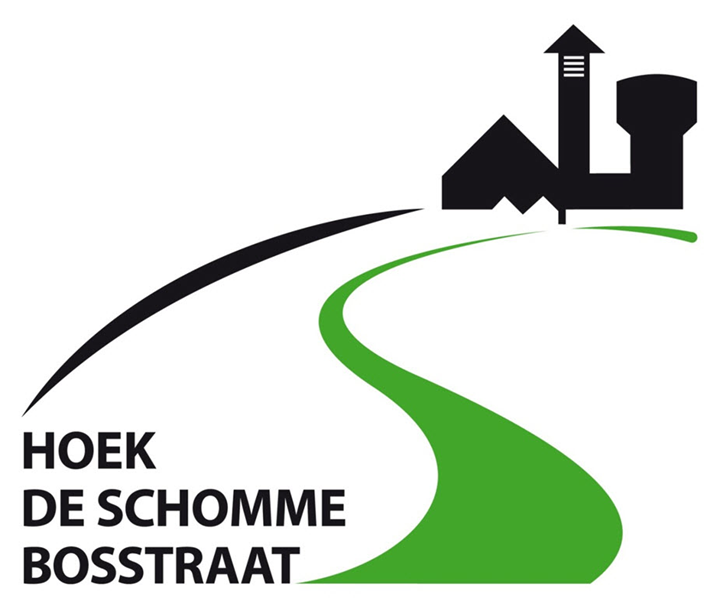 Putteke Winter 2022
Reglement (verkort)
Wie kan deelnemen?
Iedereen woonachtig in de wijken Bosstraat, Hoek, De Schomme met kind(eren) jonger dan 12 jaar op 01/01/2023.
Vrijkaarten kunnen enkel bekomen worden voor kinderen jonger dan 12 jaar op 01/01/2023.
 
Hoe kan men deelnemen?
Een flyer wordt in elke brievenbus van de wijk verdeeld.
Deelnemen kan door: 
Email naar:  wijkraad@gmx.com  (nodige gegevens, zie invulstrook)
Invulstrookje: strookje invullen en bezorgen bij: 
Renilde: 	Prawiel 4
Jan: 		Dirkputstraat 314
Etienne: 	Onderwijsstraat 6
Frank: 		Hoek 183
 
Deelname per kind of per gezin?
Een gezin kan slechts met 1 invulstrookje deelnemen, waarop alle kinderen jonger dan 12 jaar worden vermeld.
Wanneer een strookje wordt getrokken van een gezin met bvb. 3 kinderen jonger dan 12 jaar, worden 3 vrijkaarten voorzien.
Wijkraad  20221012
28
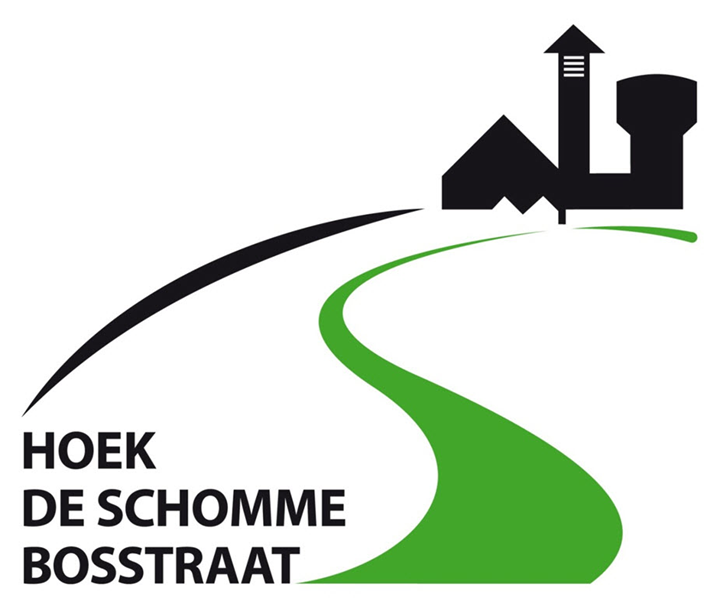 Kerstboomversiering 2022
Wie doet beter dan ‘Team Wyckmansveld’?
Wijkraad  20221012
29
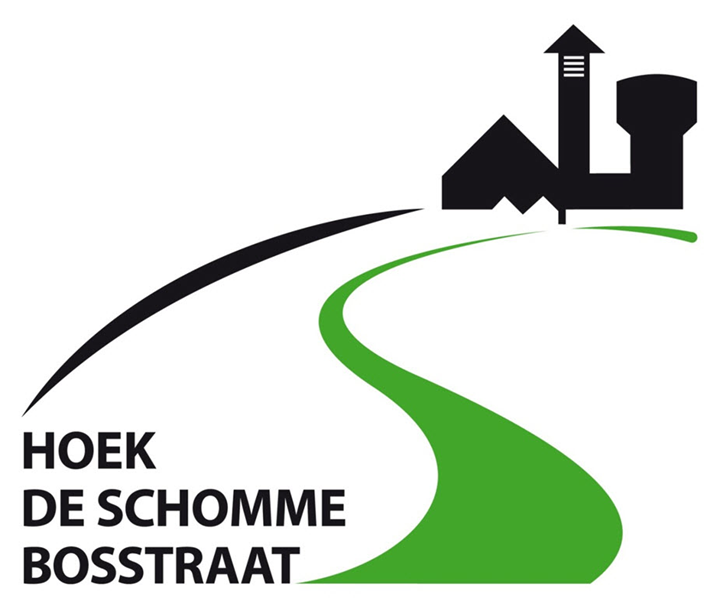 Pasen 2023
Paaseieren rapen
Zaterdag 8 april 2023
In samenwerking met
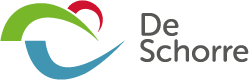 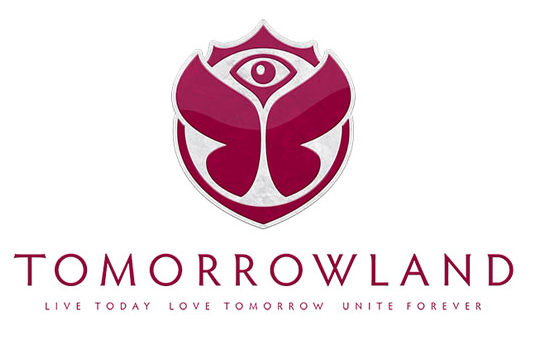 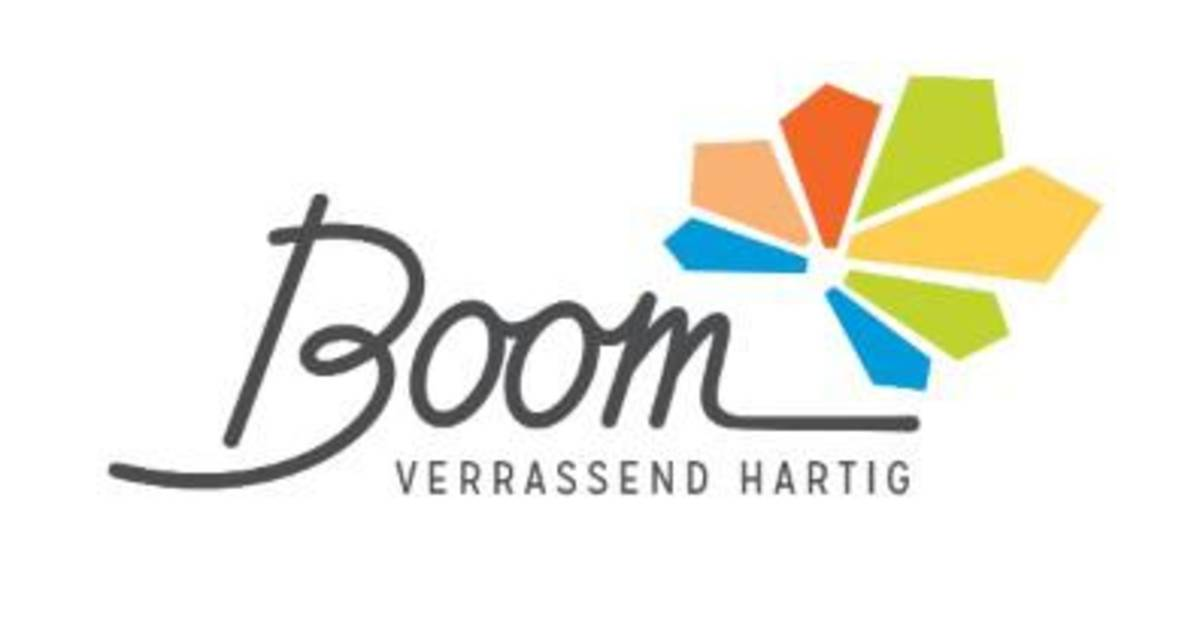 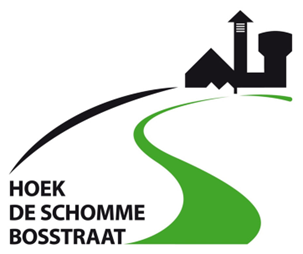 Wijkraad  20221012
30
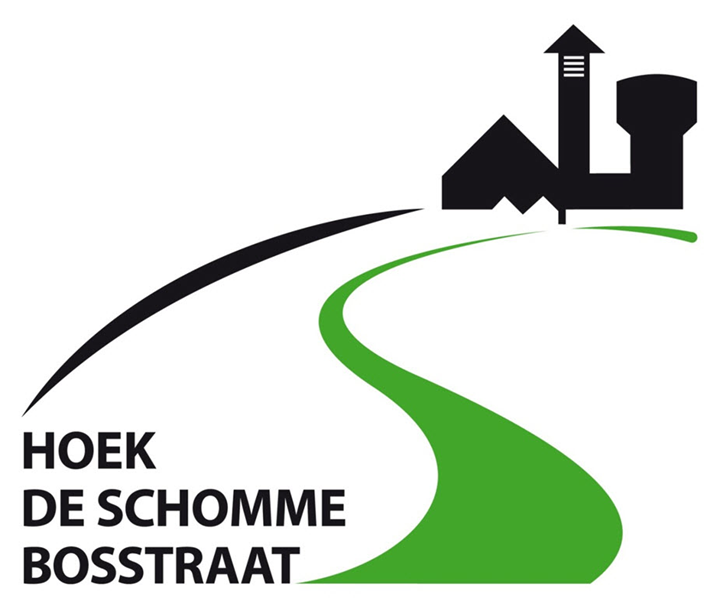 10. Varia
Wijkraad  20221012
31
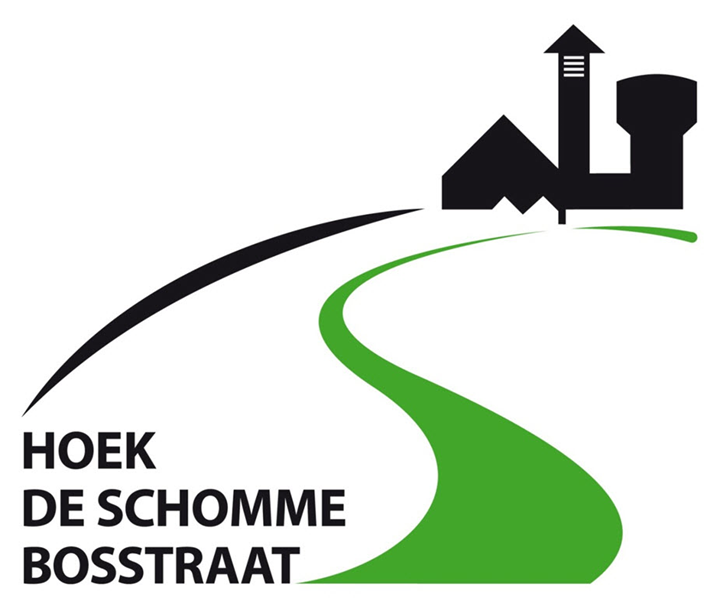 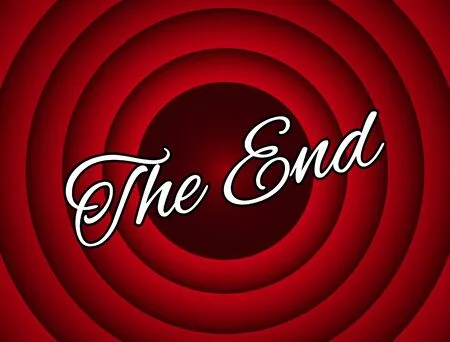 Wijkraad  20221012
32
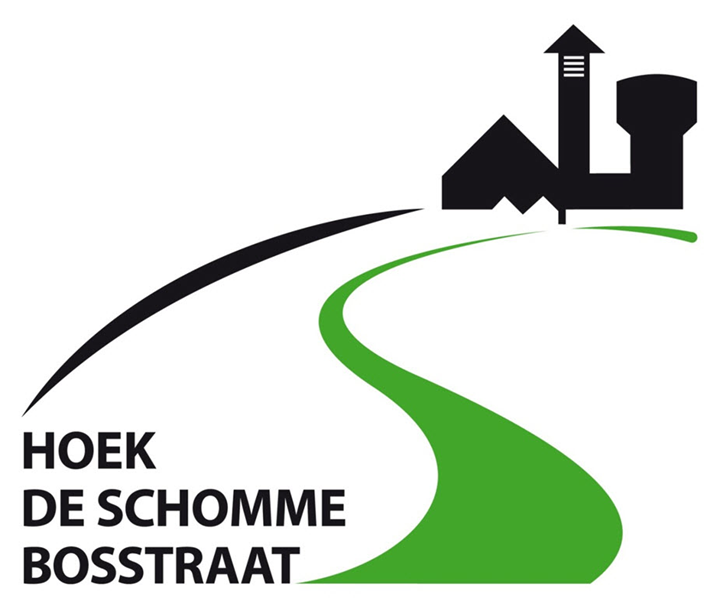 Wijkwandeling
26/09/2020
Wijkraad  20221012
33
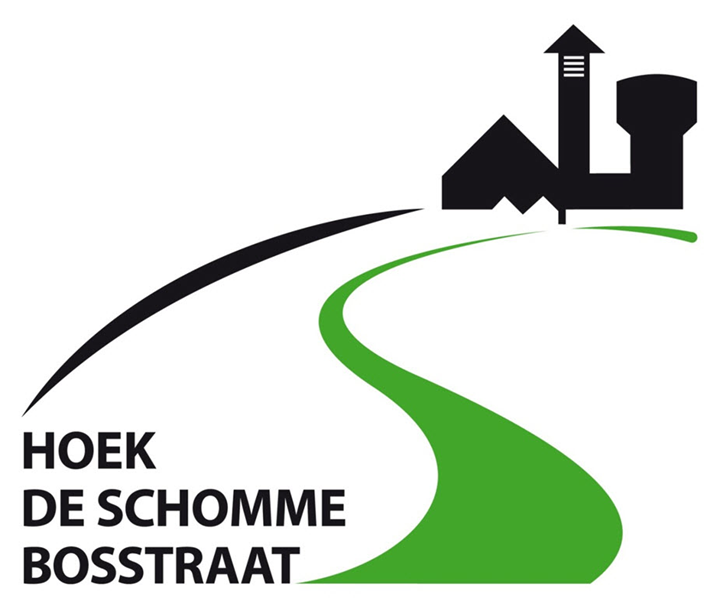 We nemen mee ….. en brengen terug?
Wijkraad  20221012
34
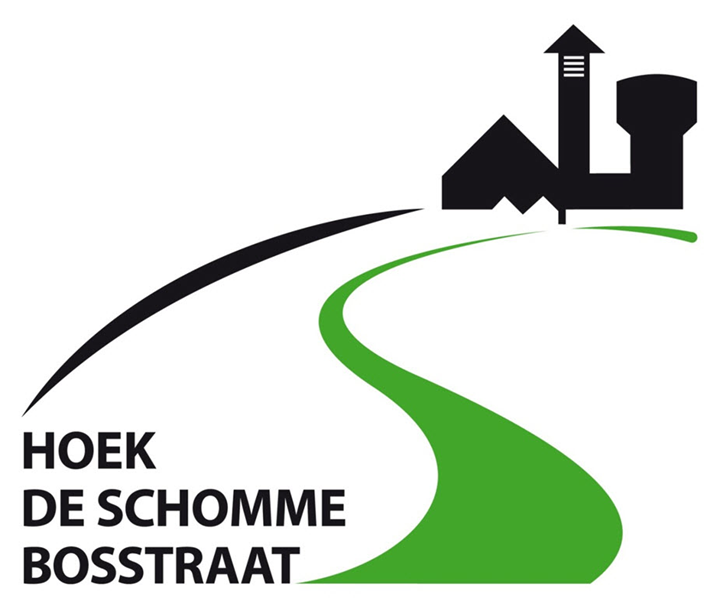 We nemen mee ….. en brengen terug?
Wijkraad  20221012
35
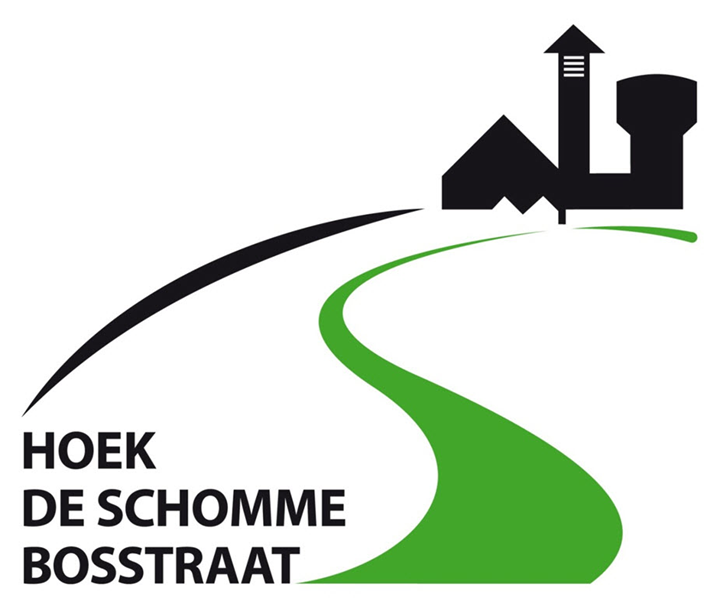 We nemen mee ….. en brengen terug?
Wijkraad  20221012
36
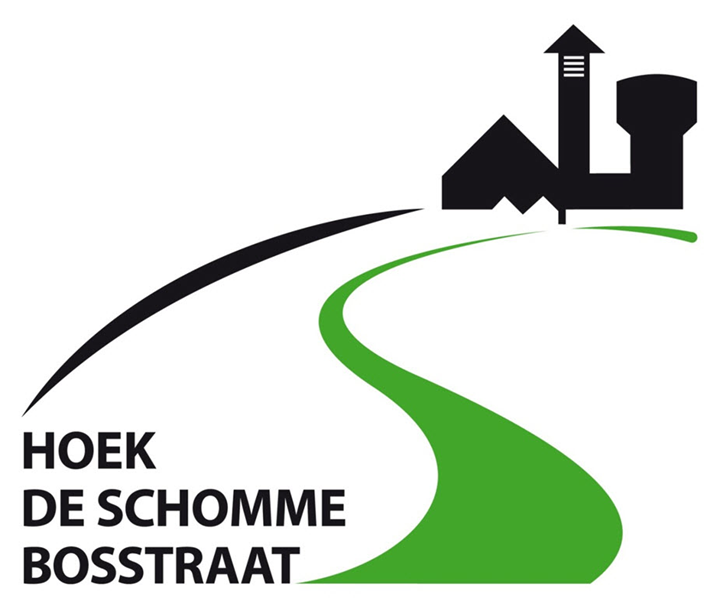 We nemen mee ….. en brengen terug?
Wijkraad  20221012
37